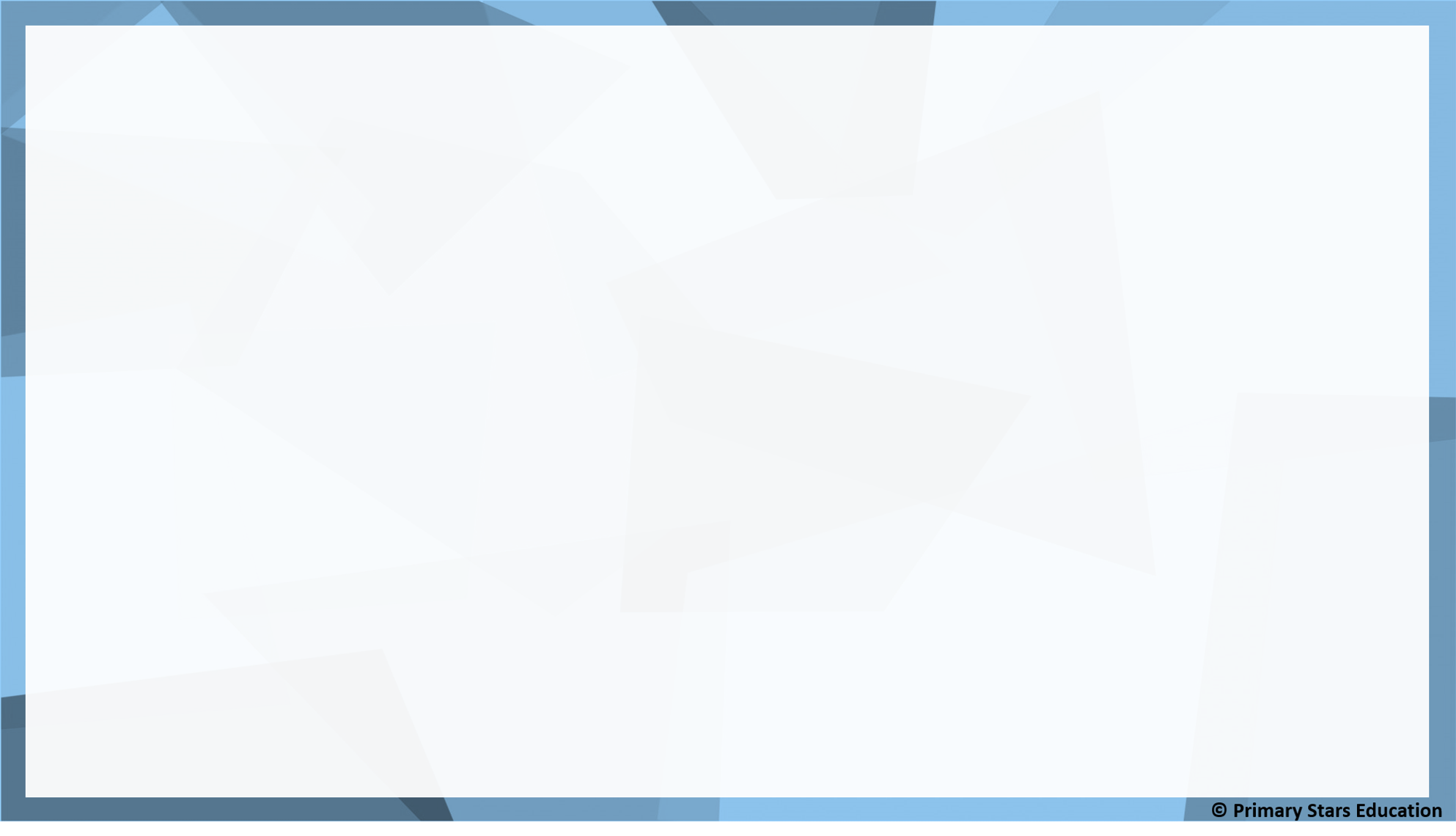 YEAR 1
Addition & Subtraction
Part-whole model

Addition symbol

Fact families – addition facts

Number bonds within 10

Systematic number bonds
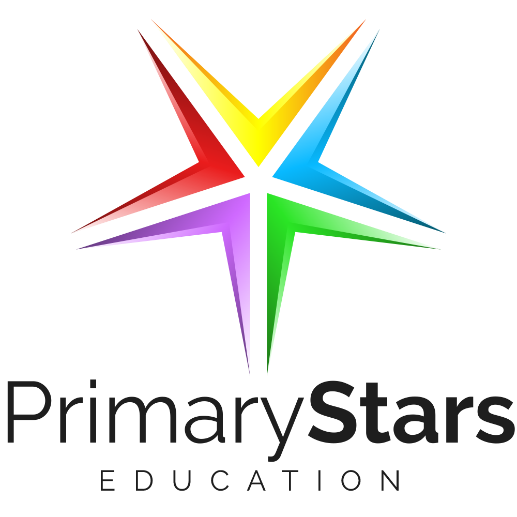 Block 2 – Week 5
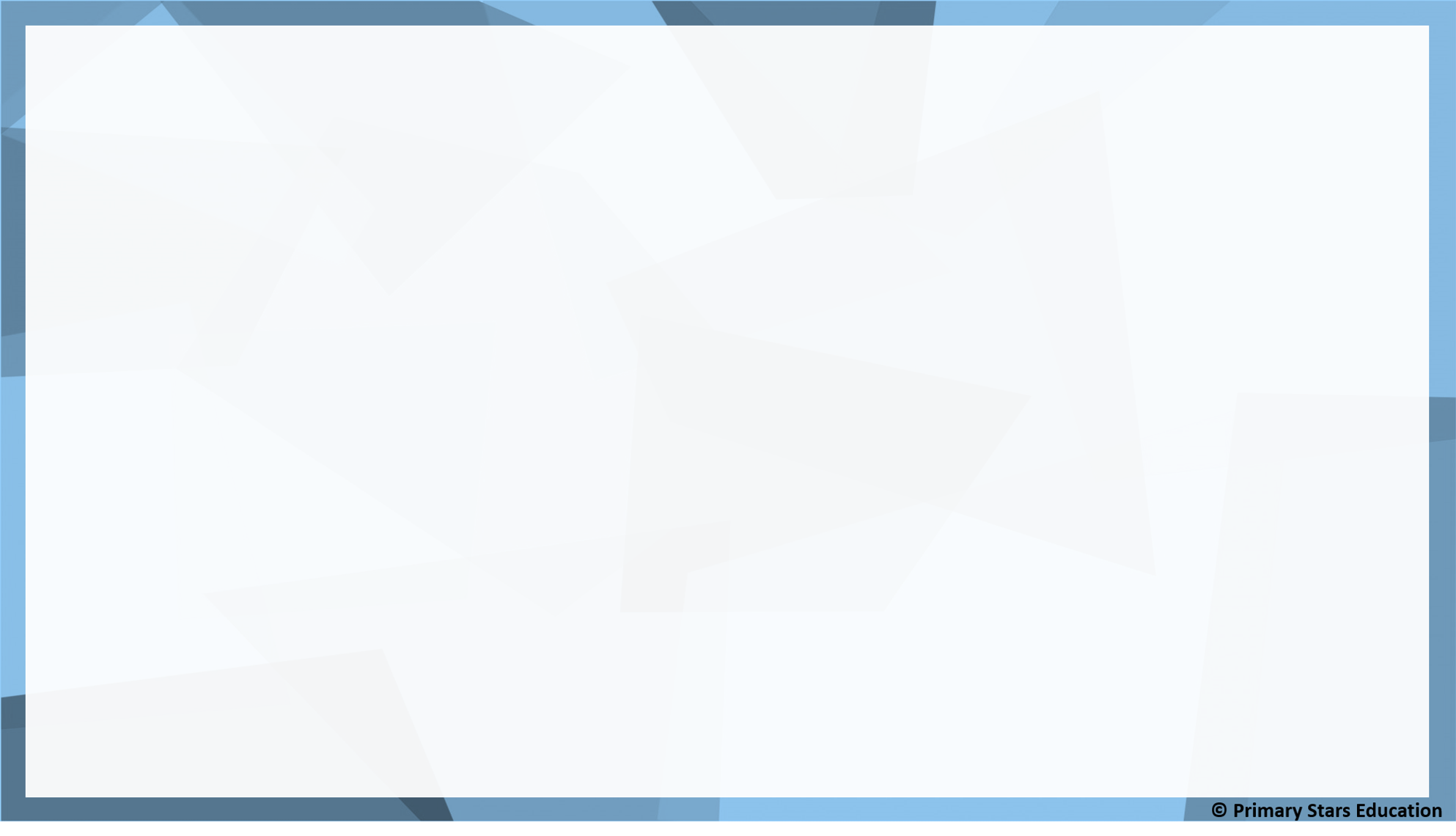 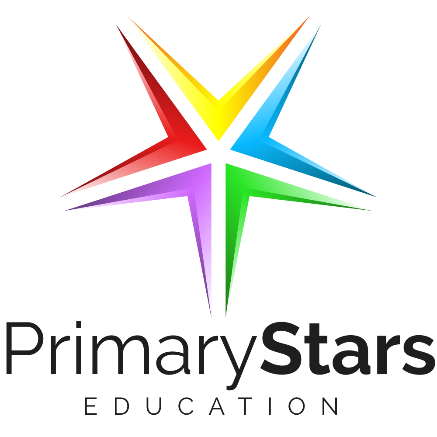 Lesson 1
Step: Part-whole model
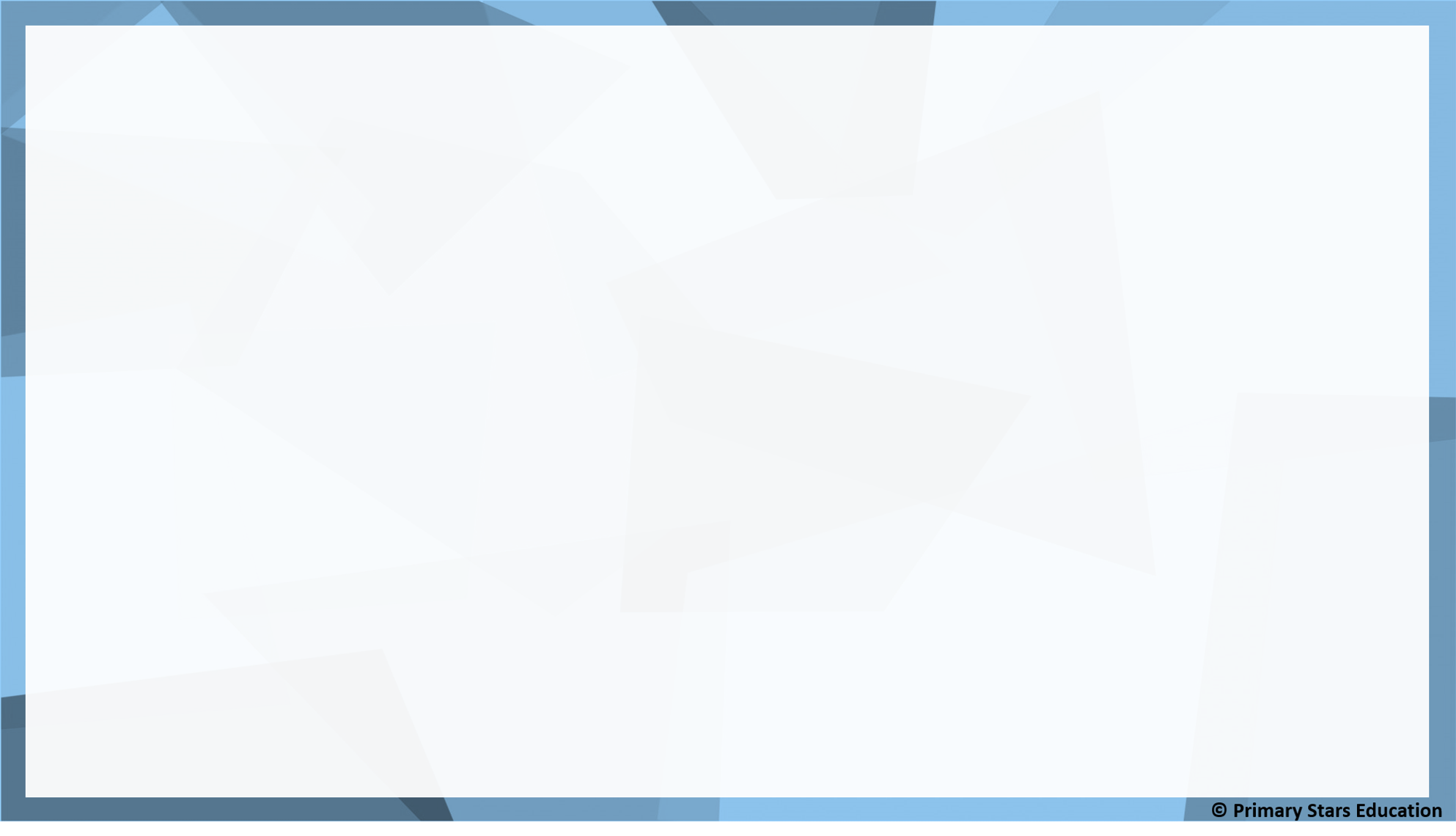 Fluency
Complete the part-whole models.
7
5
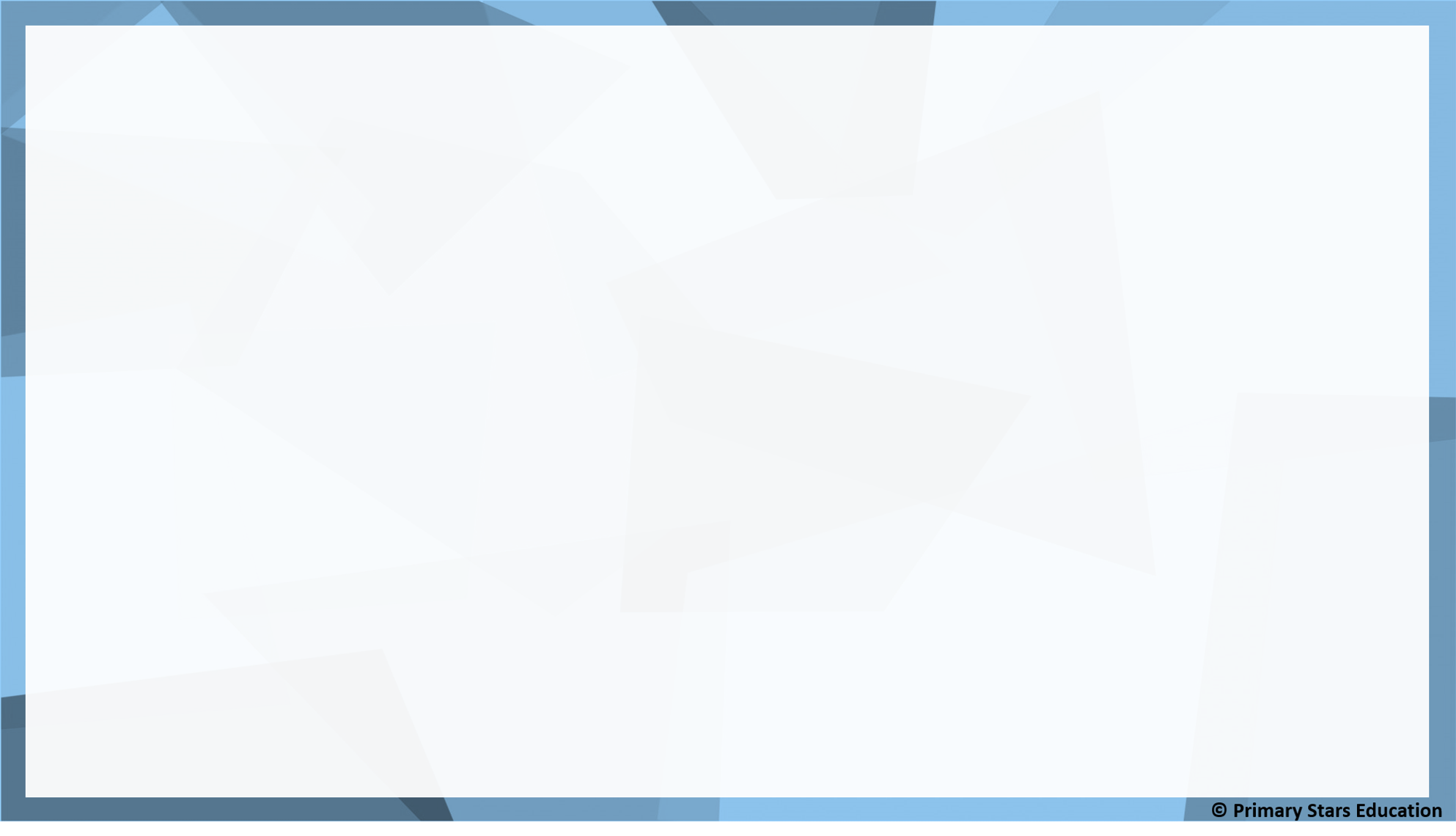 Fluency
Complete the part-whole models.
4
6
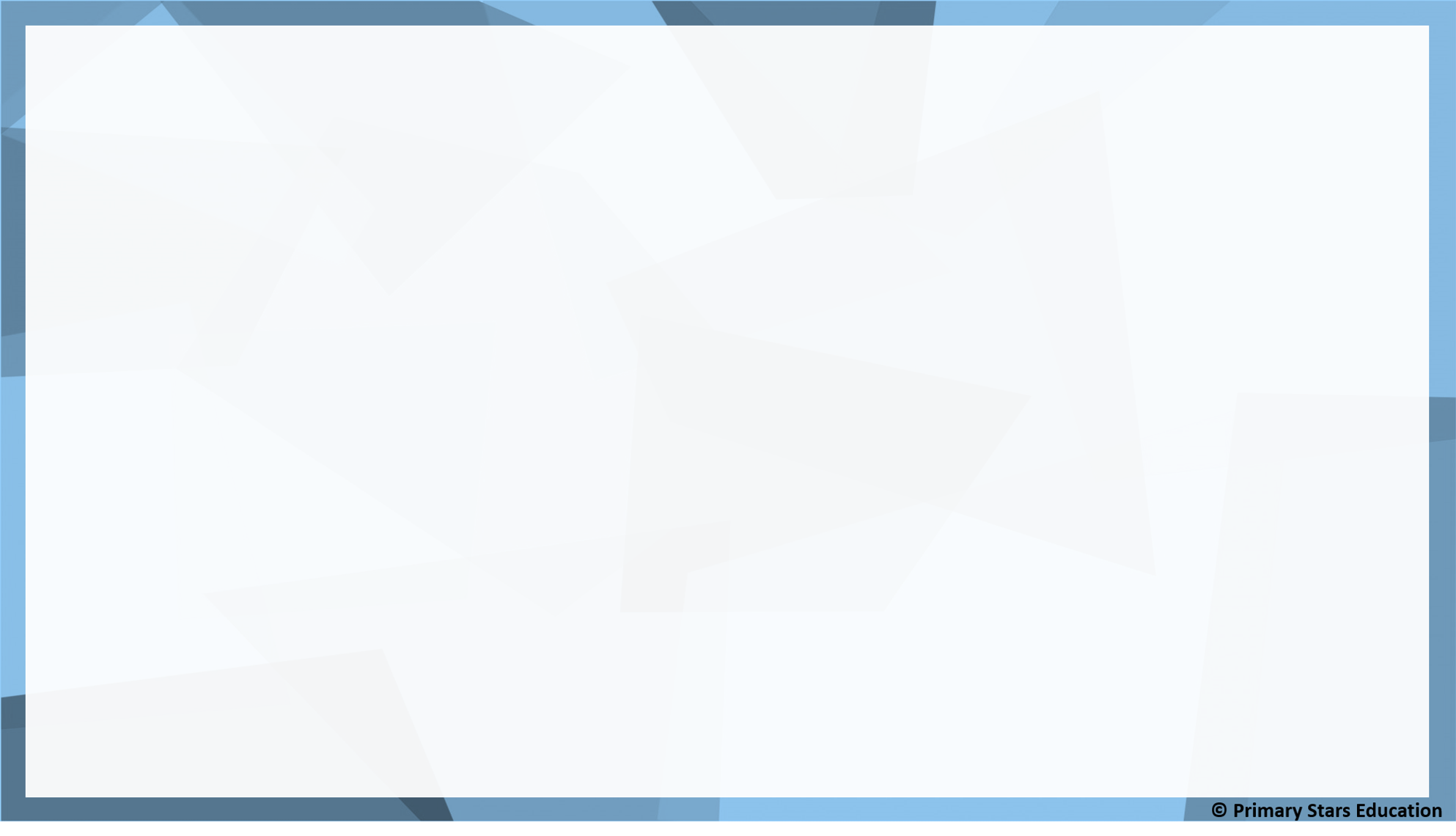 Fluency
Complete the part-whole models.
10
8
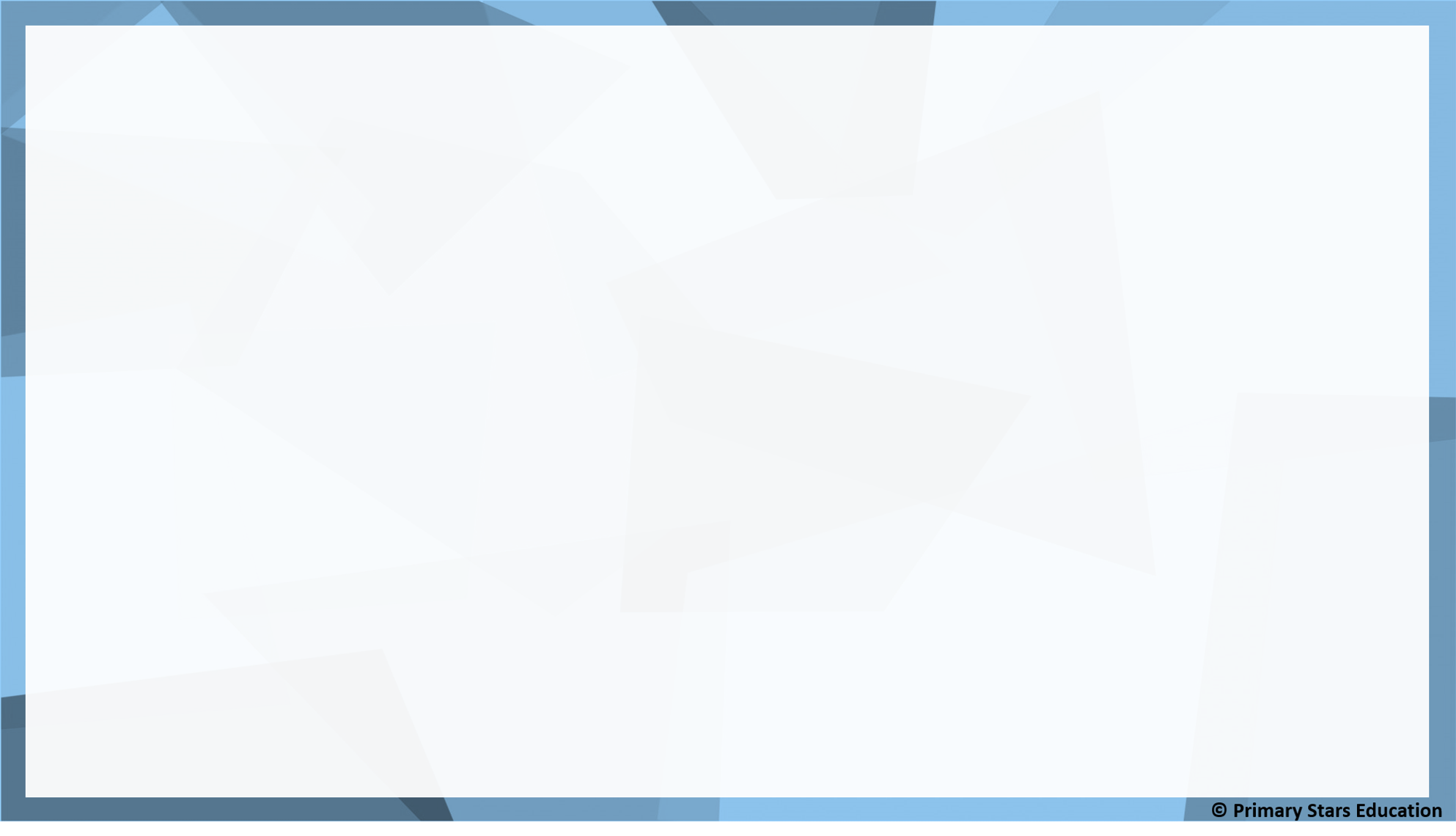 Fluency
Complete the part-whole models.
1
4
4
6
3
2
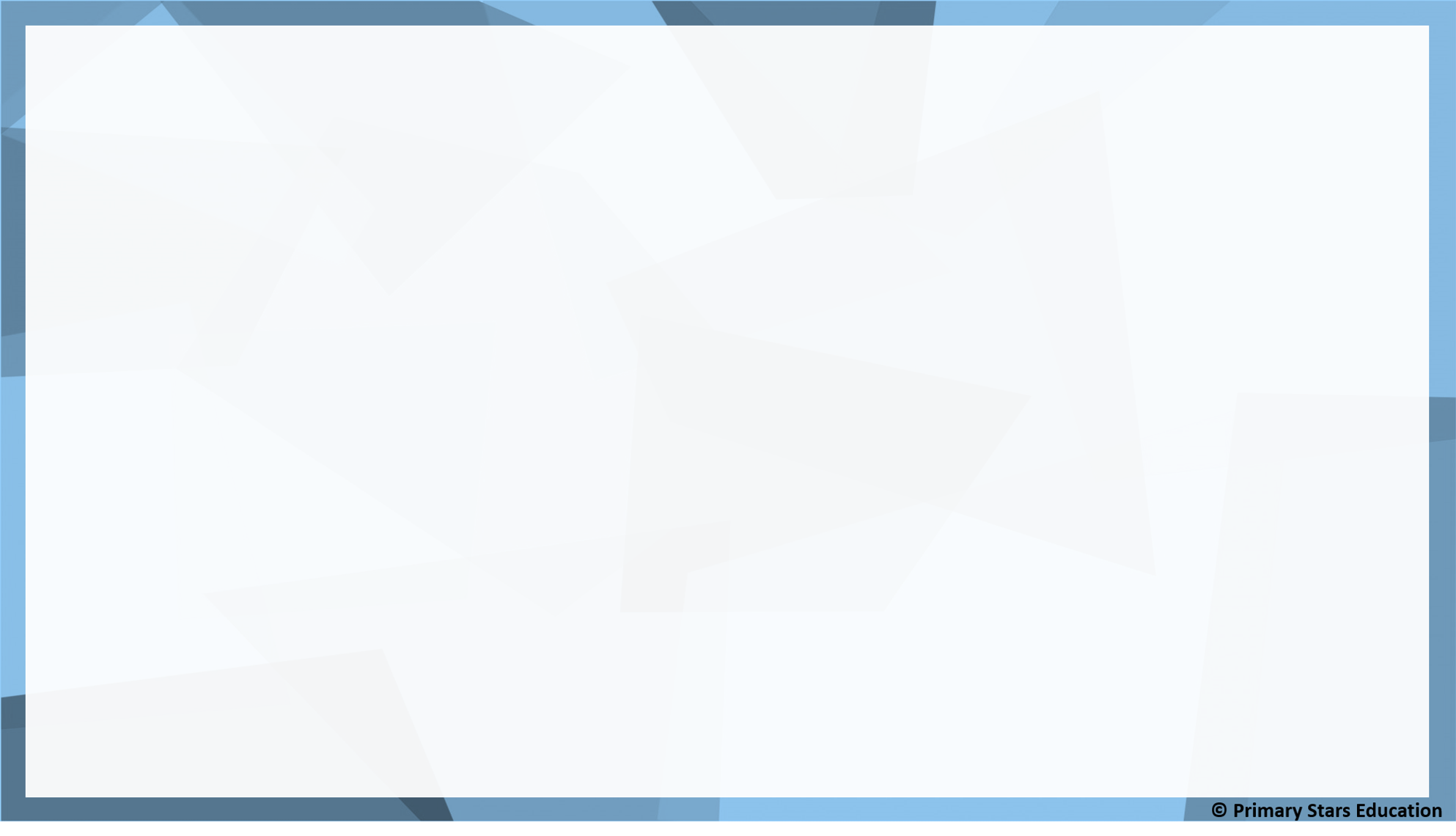 Fluency
Complete the part-whole models.
3
6
8
9
5
3
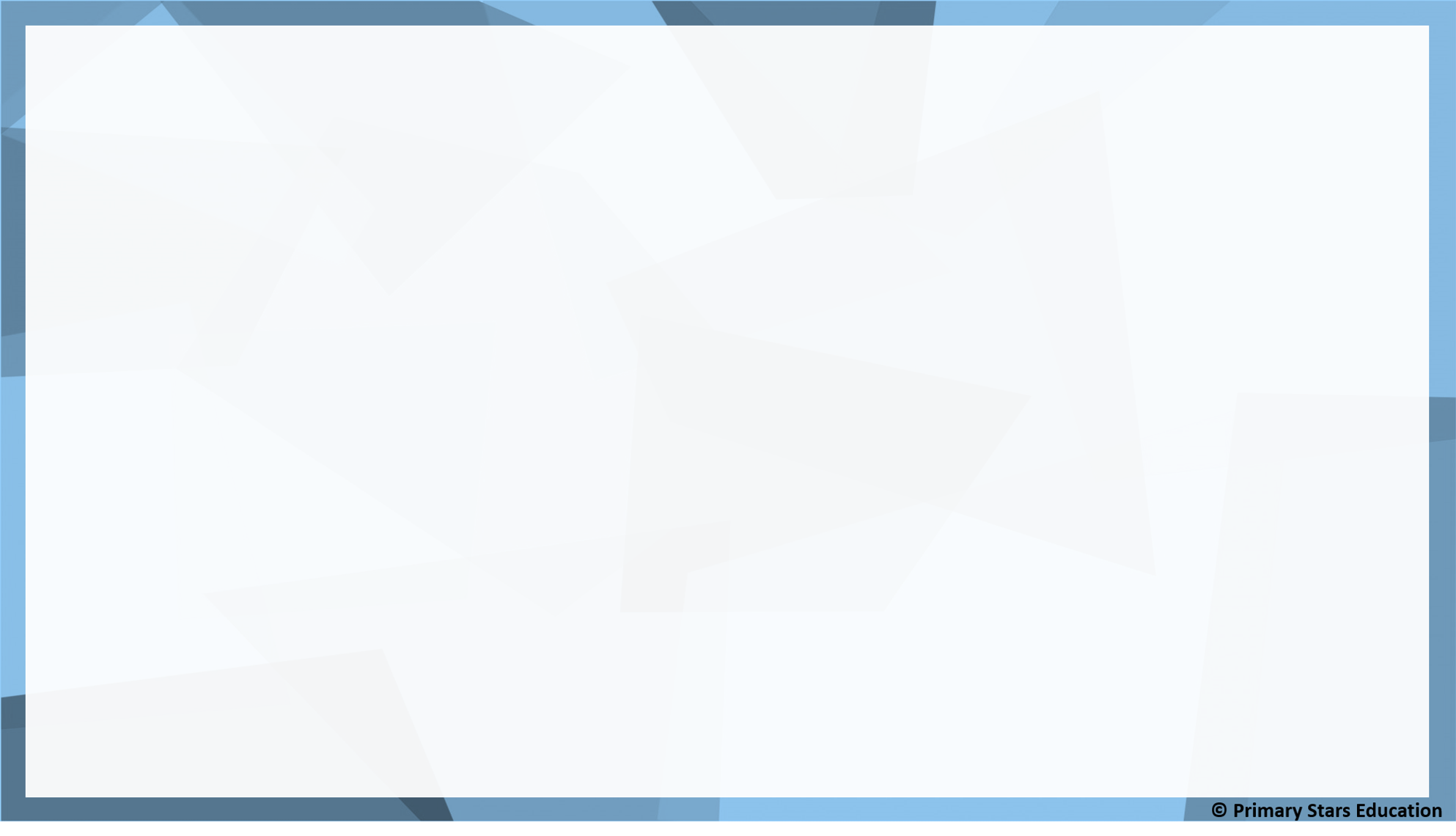 Fluency
Complete the part-whole models.
7
4
10
5
3
1
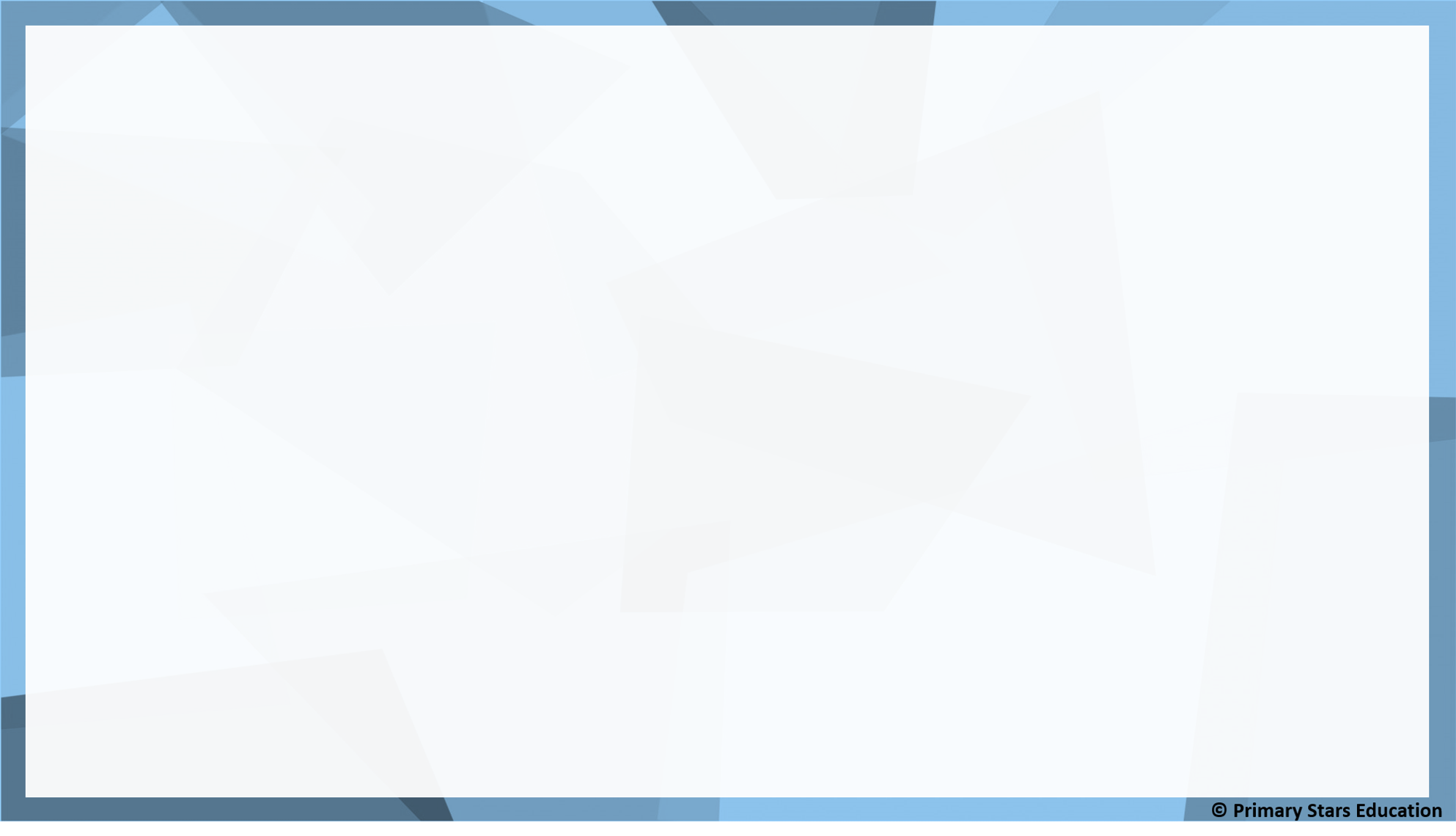 Fluency
Complete the part-whole models.
9
7
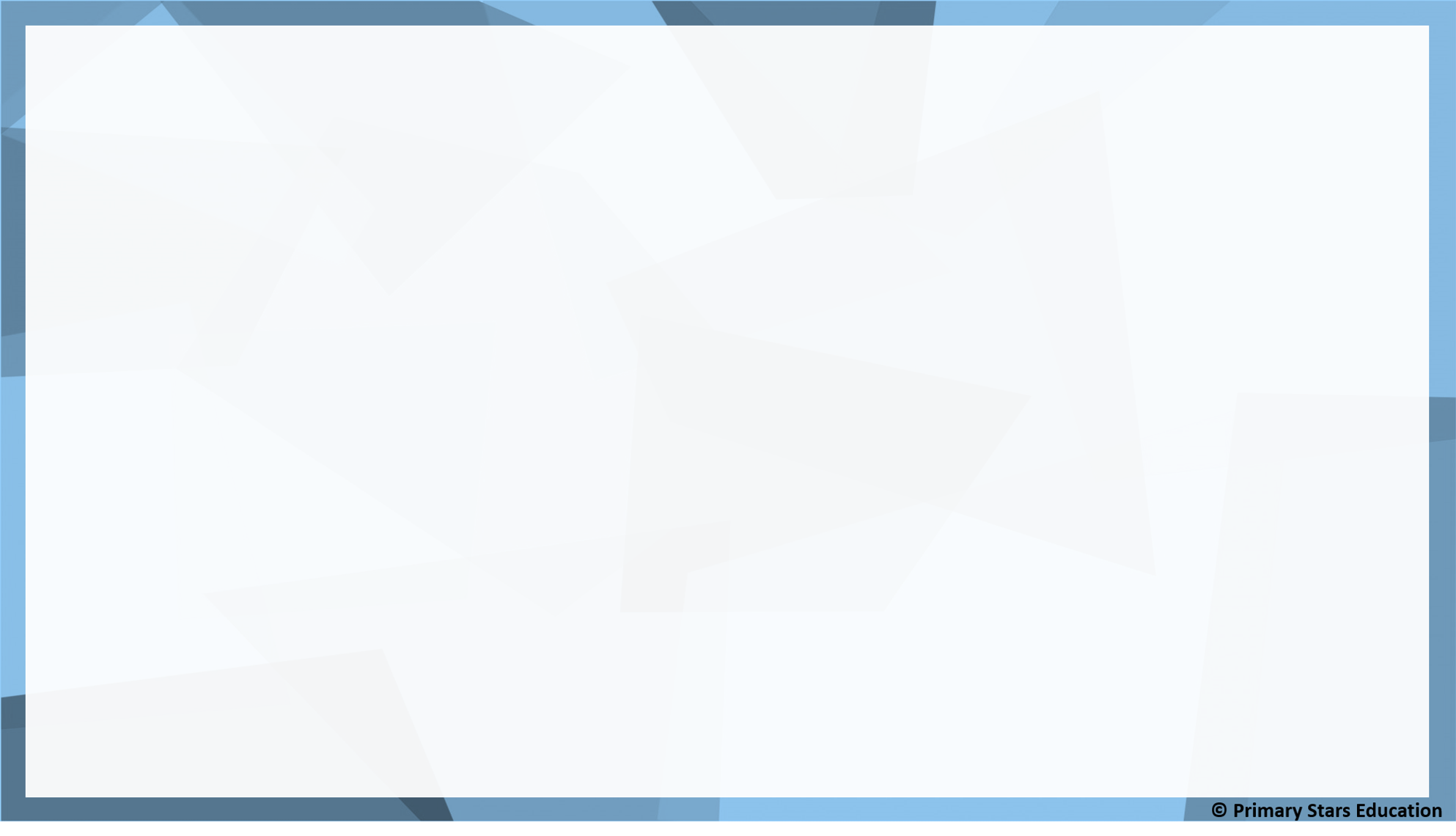 Fluency
Complete the part-whole models.
5
8
4
2
2
1
2
2
Fluency
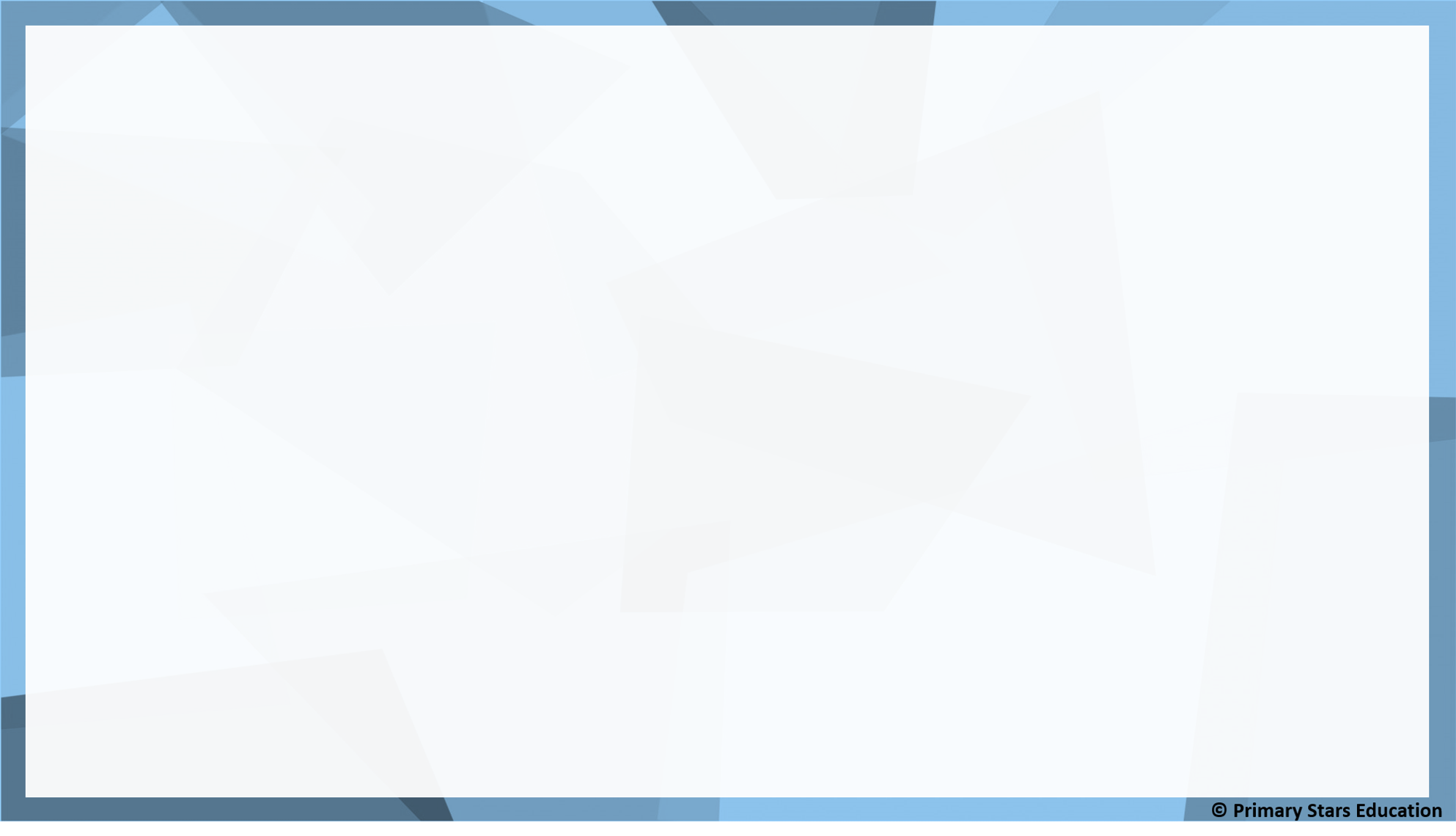 Match the part-whole model to the correct total.
9
?
8
10
7
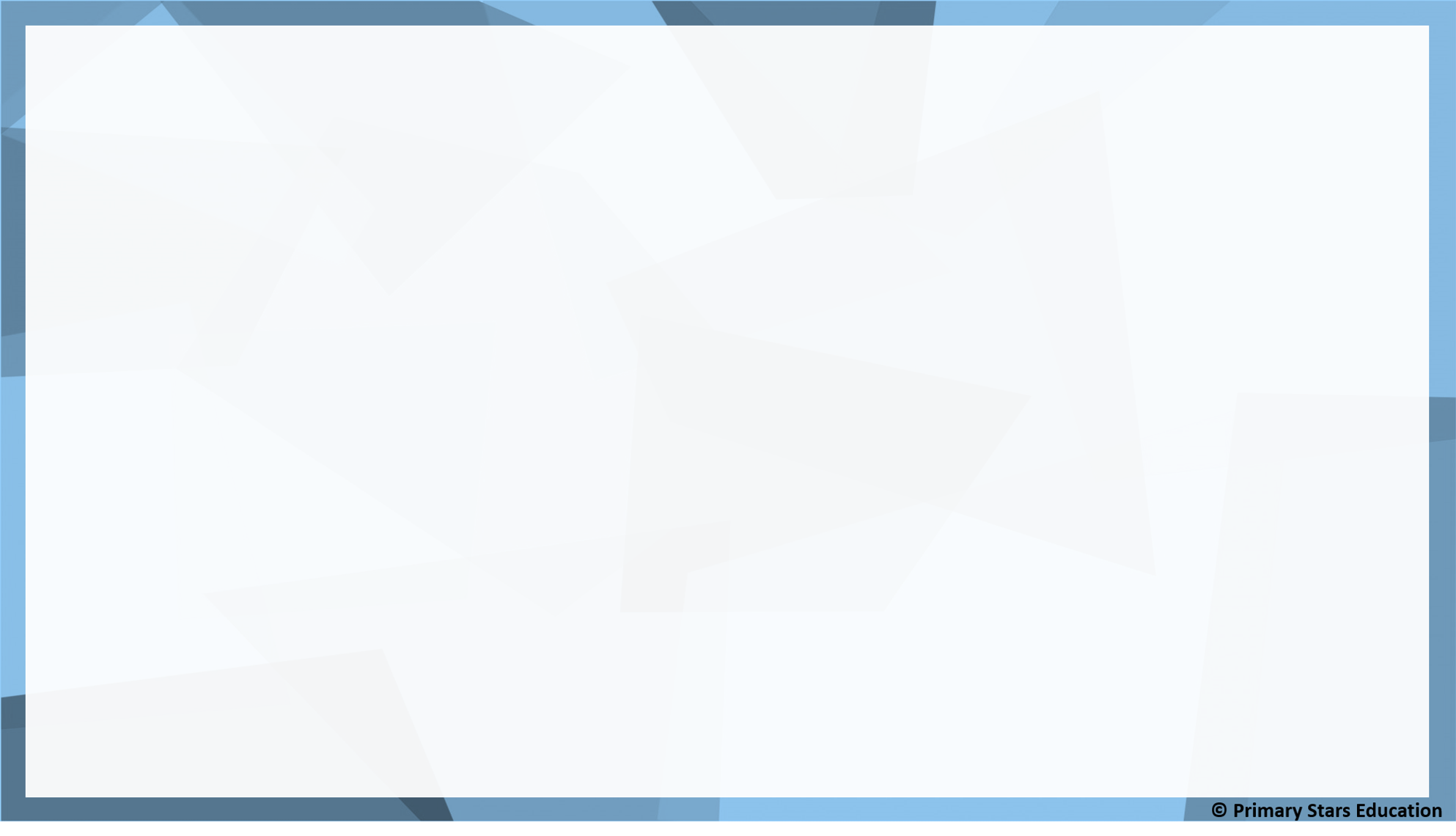 Reasoning
Spot the mistake on the part-whole model.
9
Explain your answer.
The whole is 10 (not 9).

4 red counters + 6 yellow counters.
Problem solving
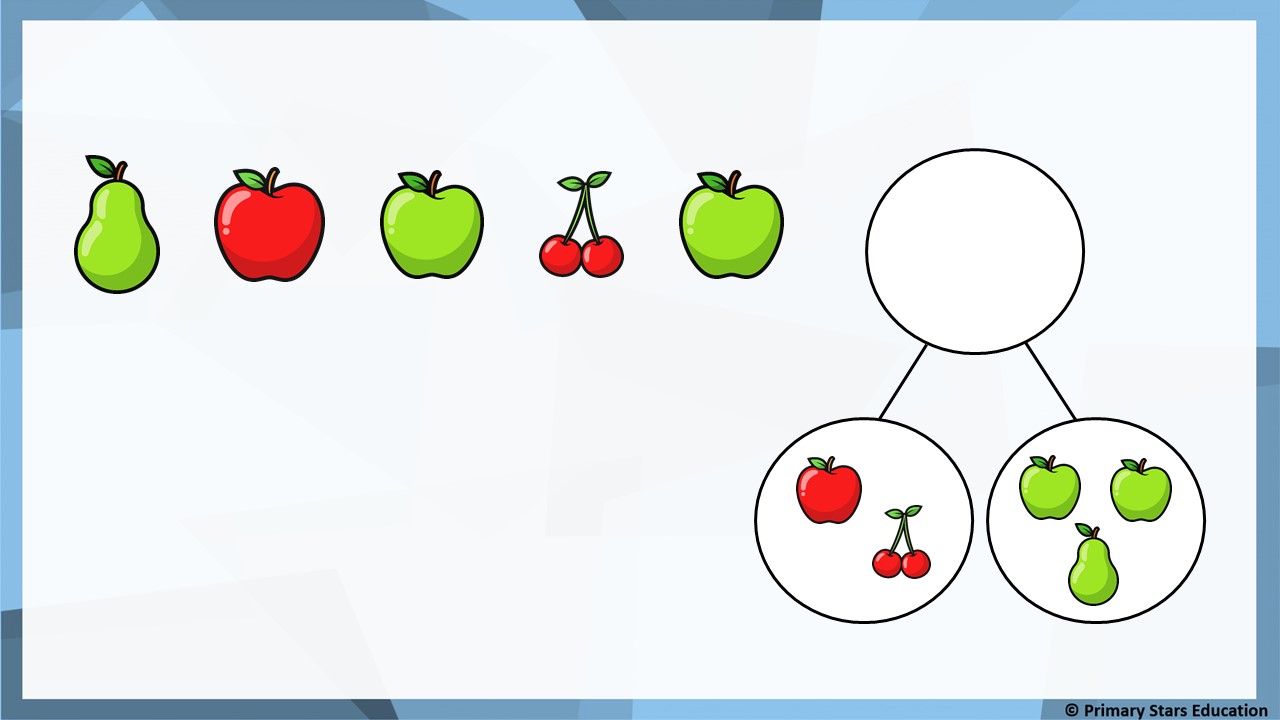 How many different ways can you sort the fruit?
6
Draw part-whole models to show this.
Red fruit and green fruit.
Apples and not apples.
Hard fruit and soft fruit
Large fruit and small fruit.
Sorted by colour
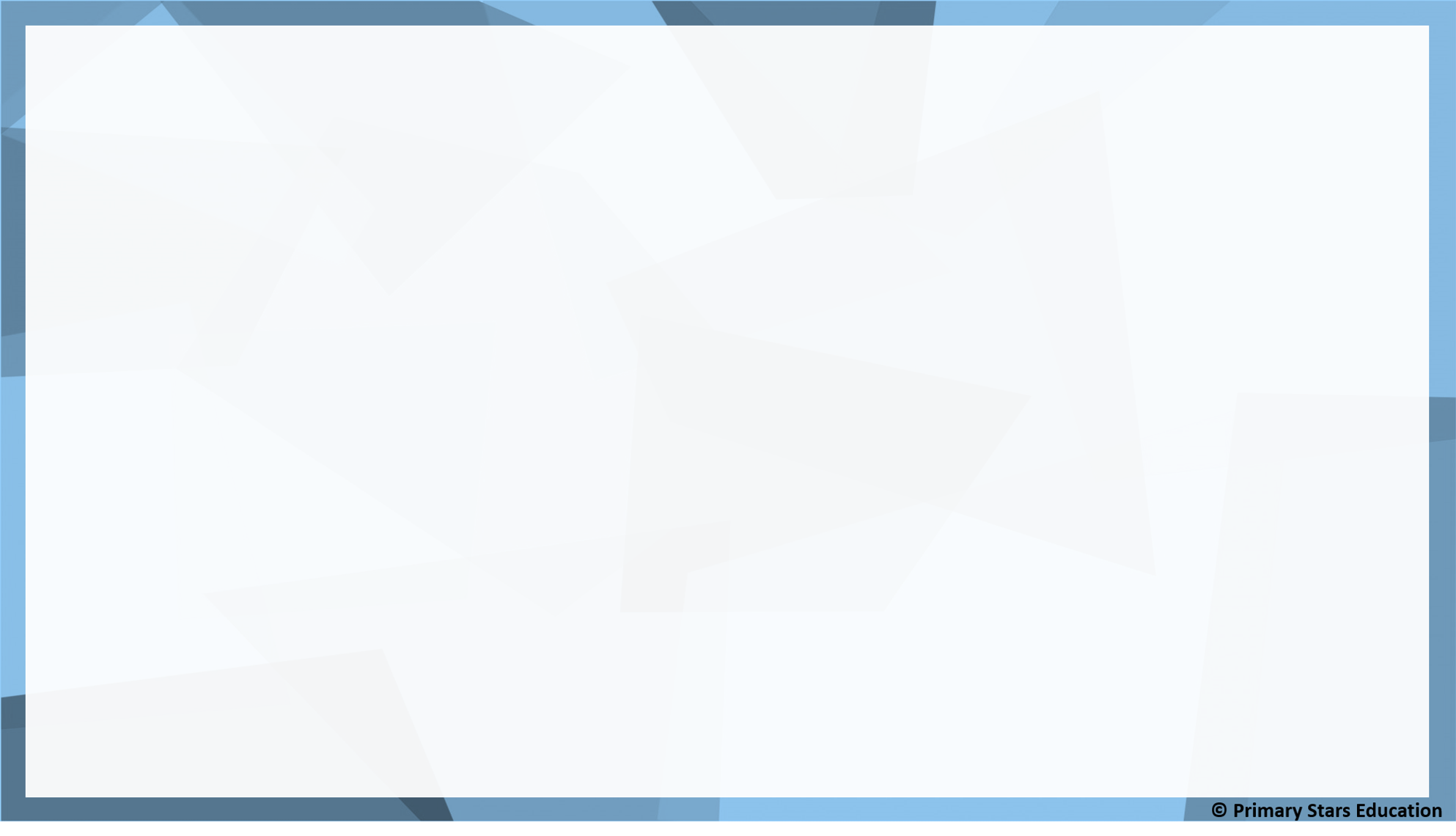 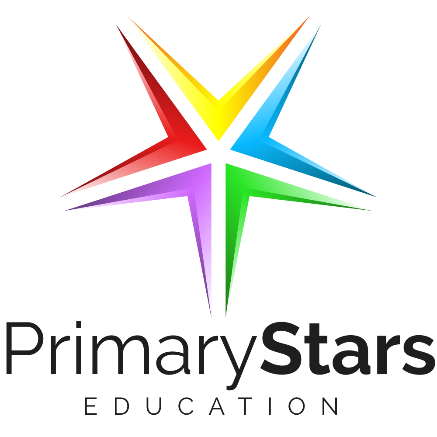 Lesson 2
Step: Addition symbol
Fluency
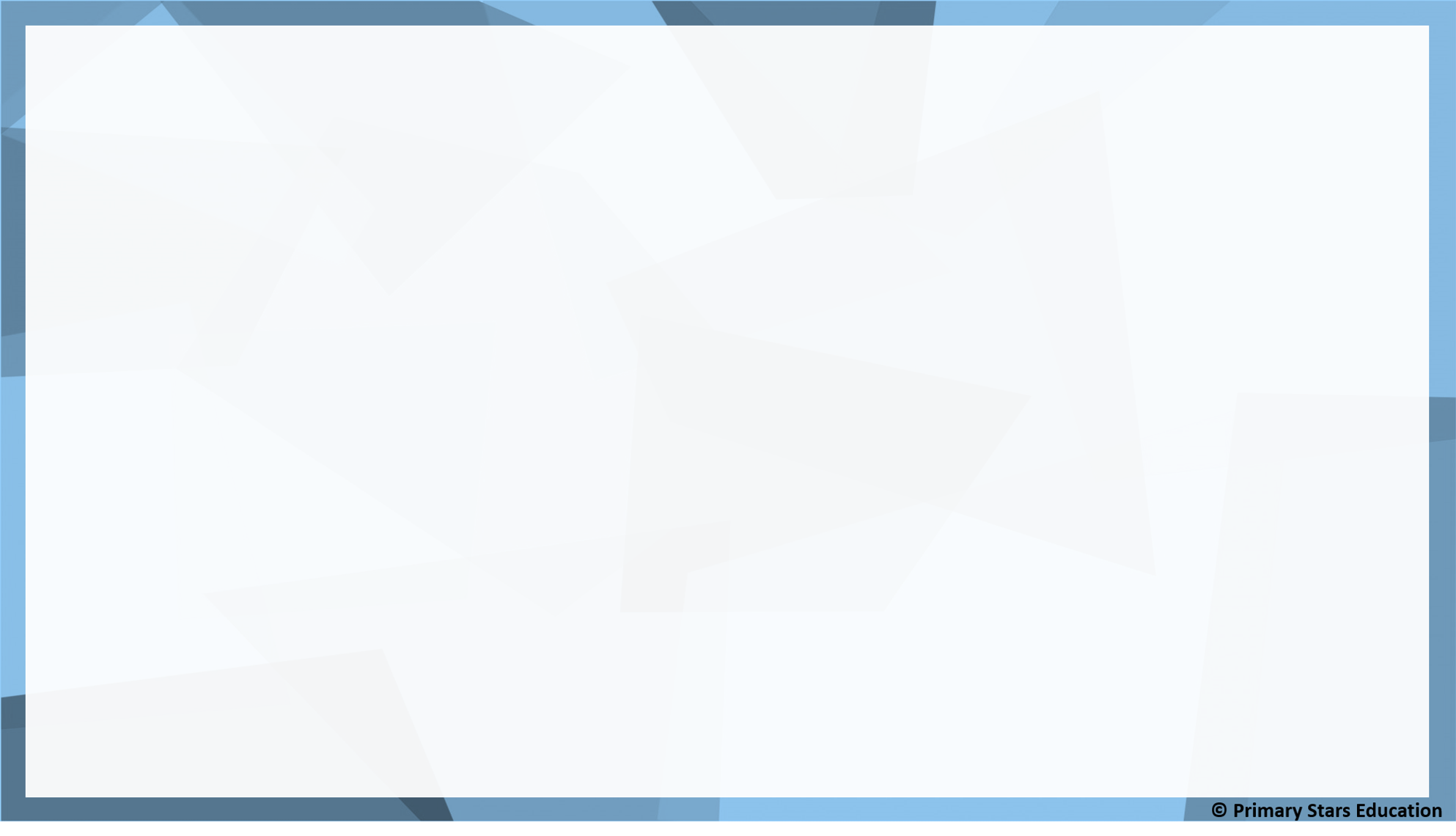 Complete:
2
2
______ red counters plus
______ yellow counters
is equal to ______ counters.
3
5
5
3
+
=
2
3
5
Fluency
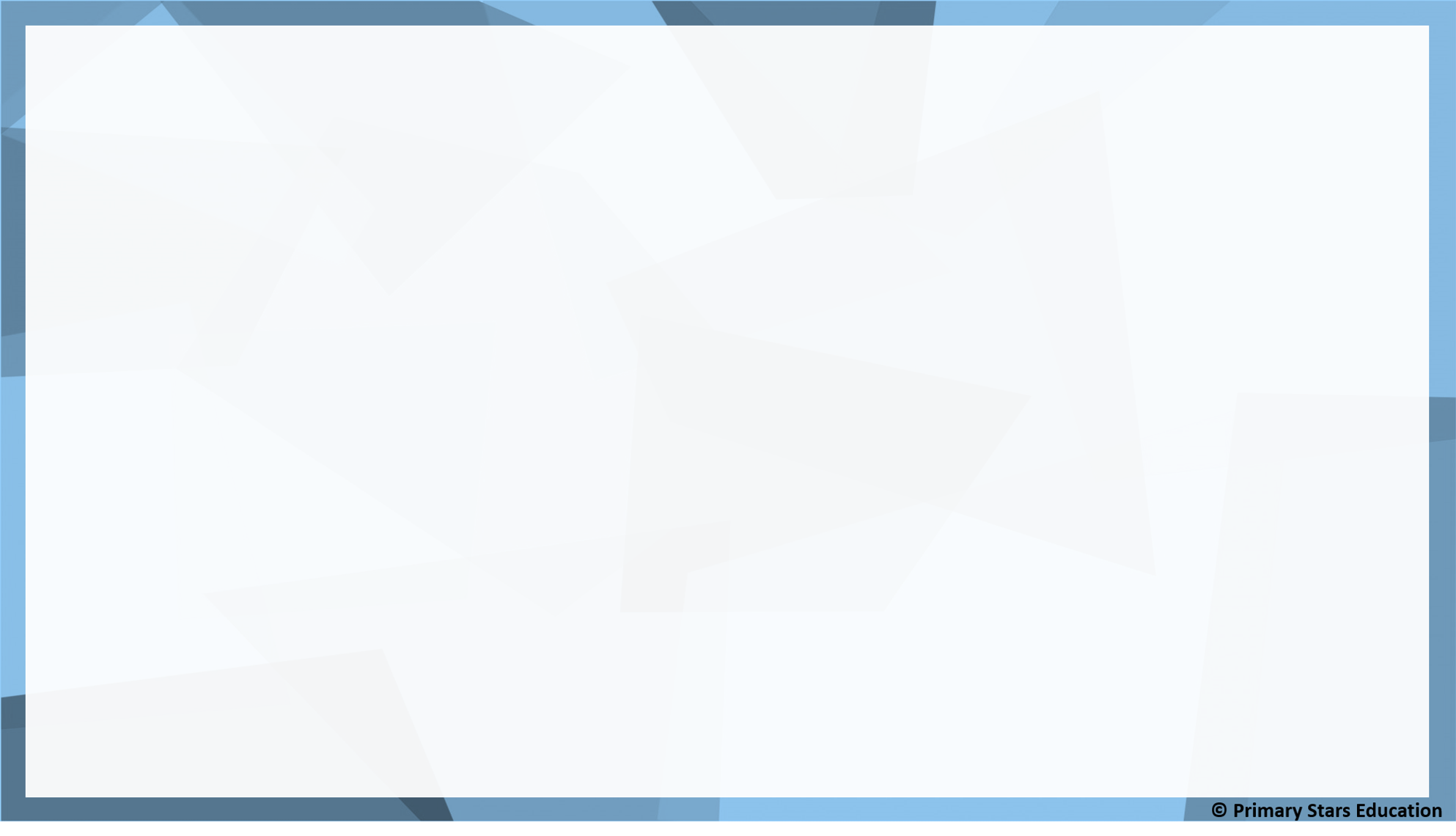 Complete:
6
6
______ red counters plus
______ yellow counters
is equal to ______ counters.
2
8
8
2
+
=
6
2
8
Fluency
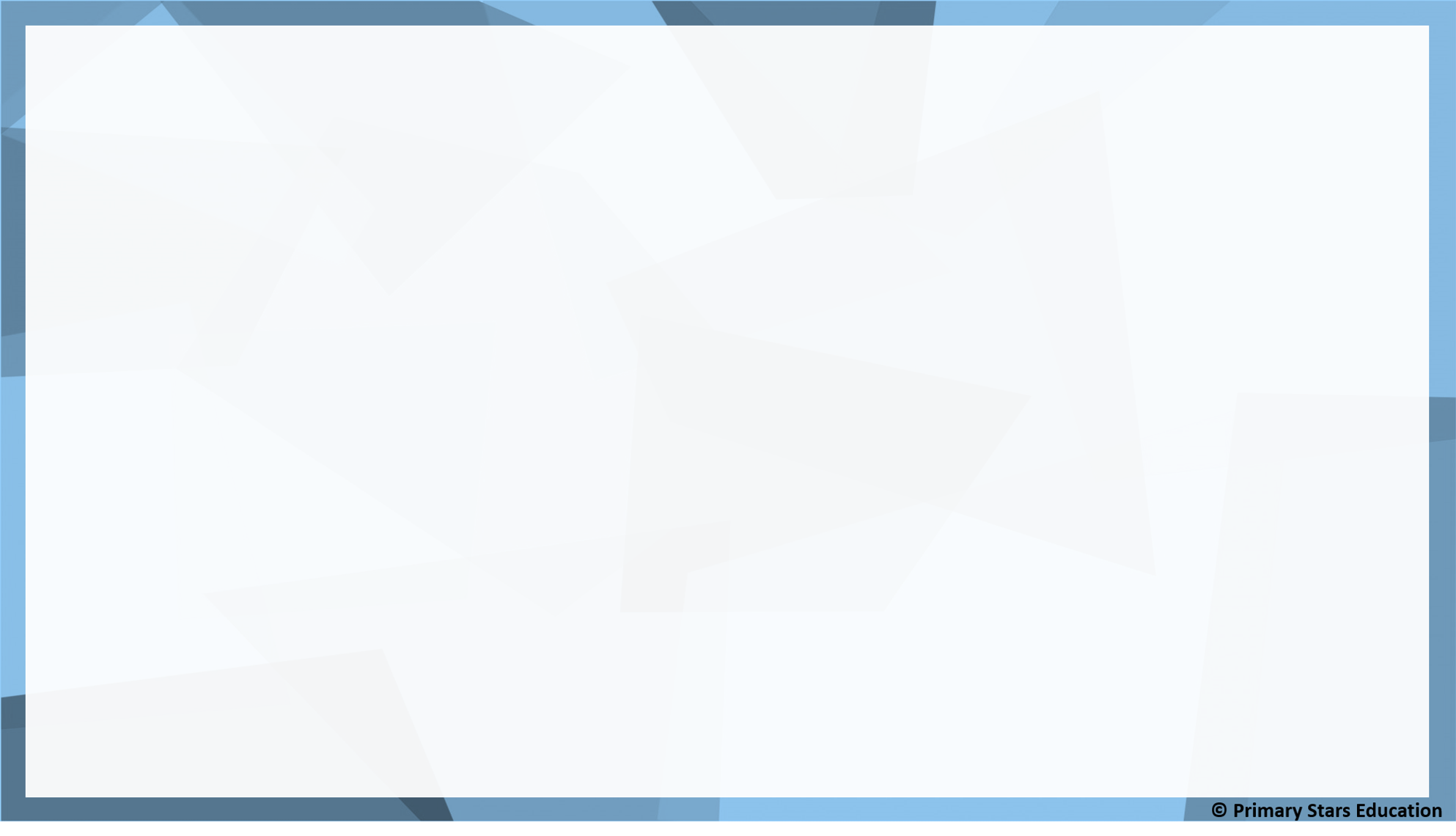 Complete:
5
5
______ red counters plus
______ yellow counters
is equal to ______ counters.
4
9
9
4
+
=
5
4
9
Fluency
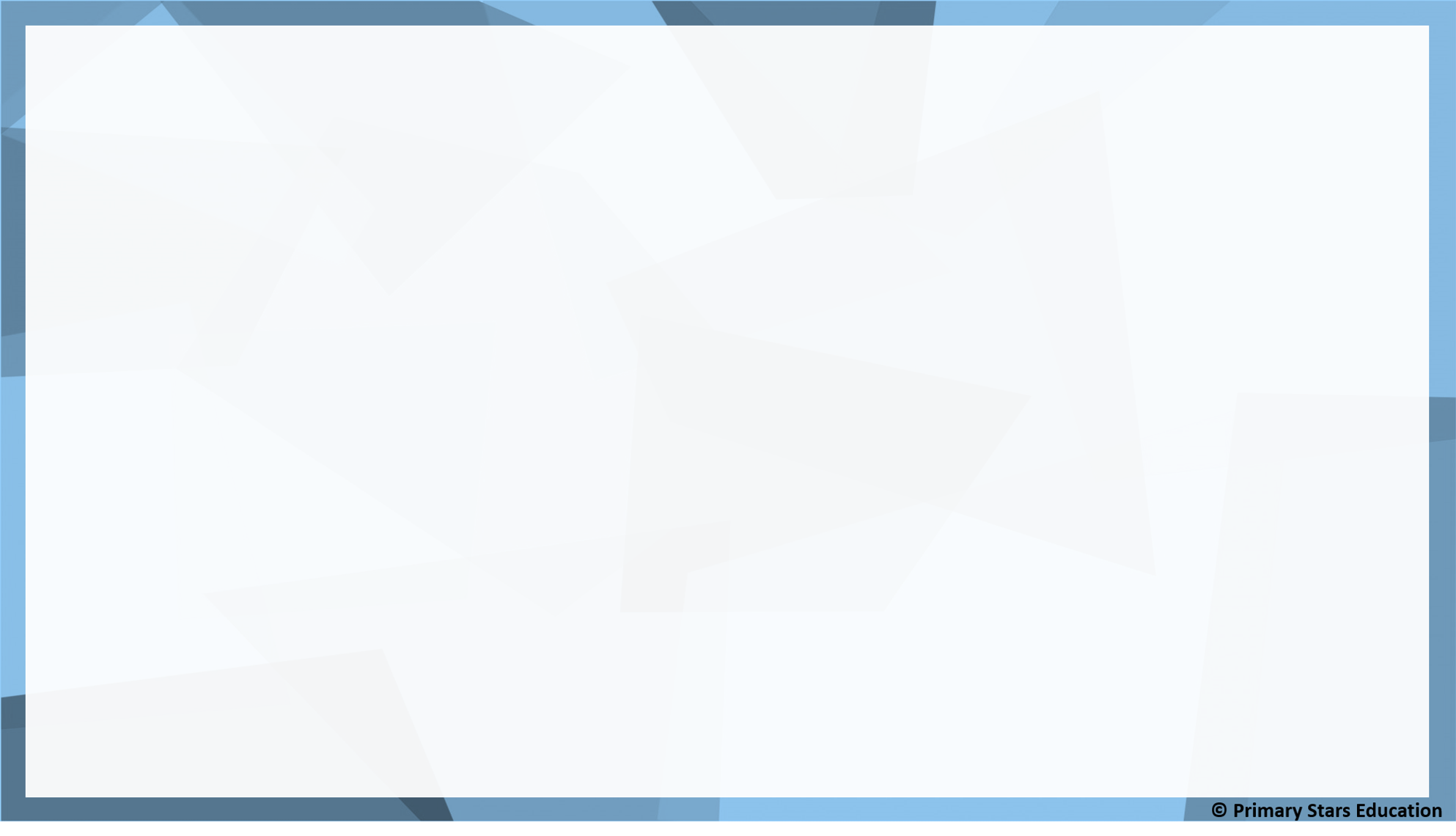 Complete the part-whole model and number sentences.
1
1
4
5
5
4
1
5
4
+
+
=
=
Fluency
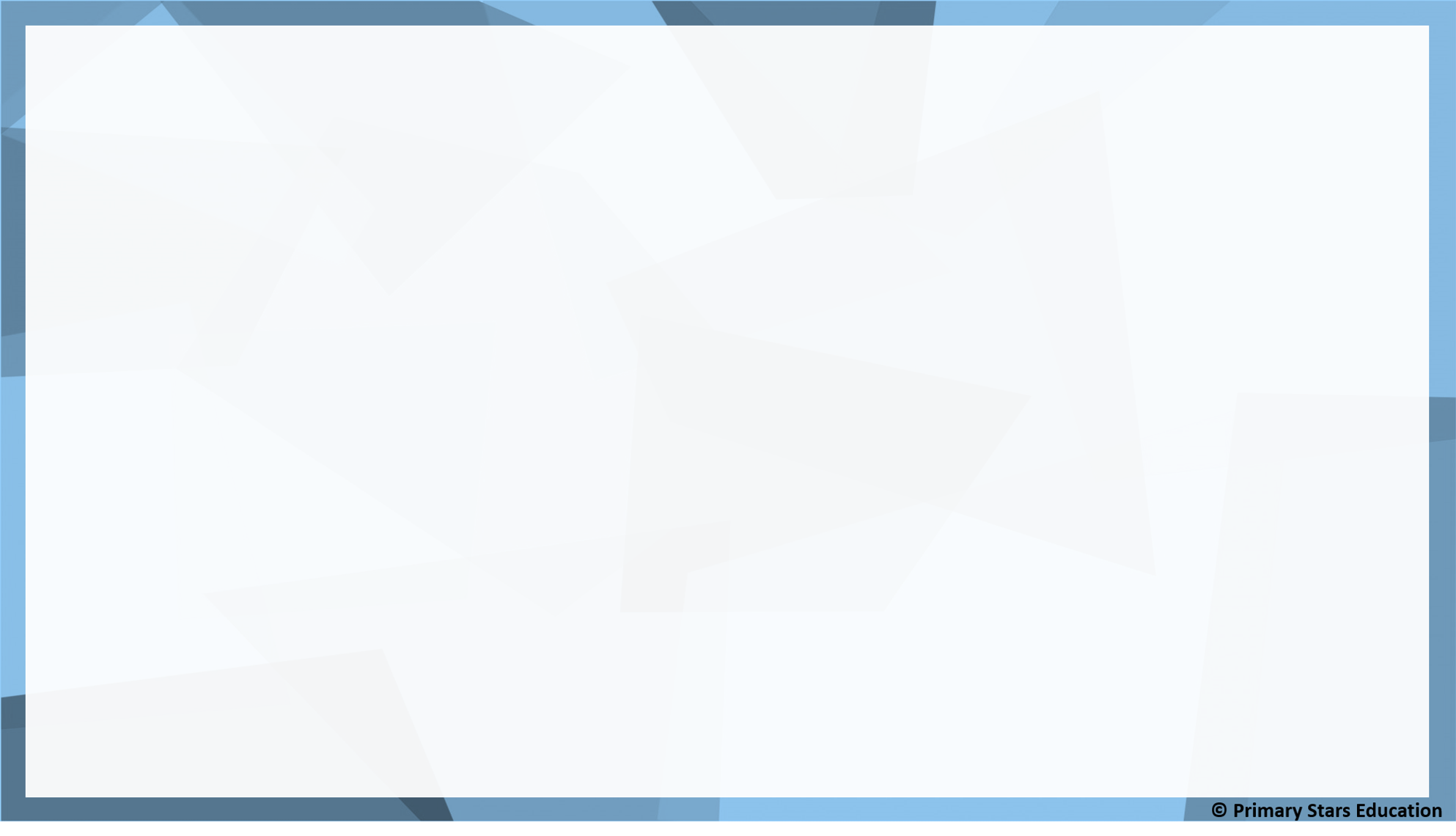 Complete the part-whole model and number sentences.
3
3
4
7
7
4
3
7
4
+
+
=
=
Fluency
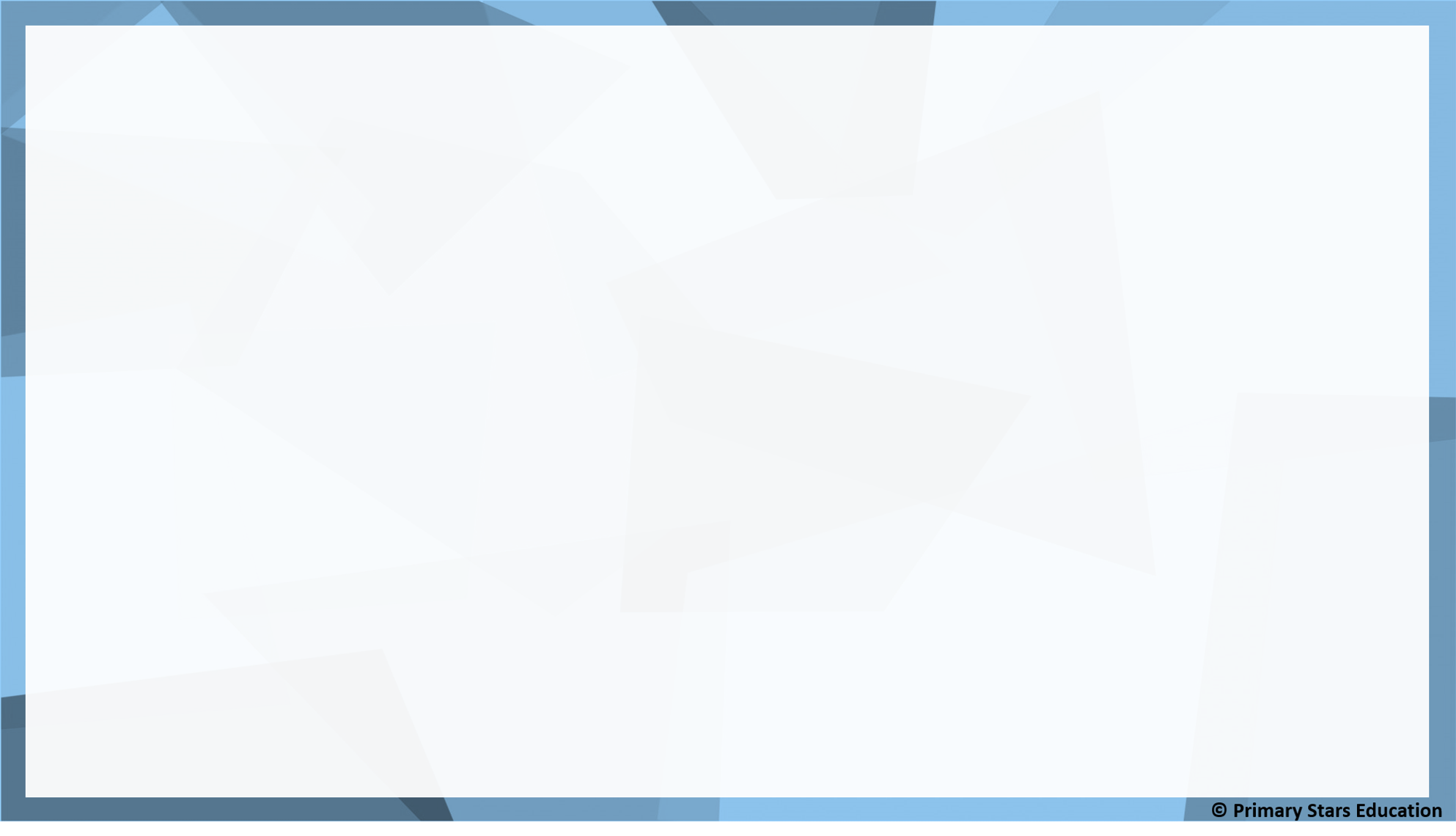 Complete the part-whole model and number sentences.
2
2
7
9
9
7
2
9
7
+
+
=
=
Fluency
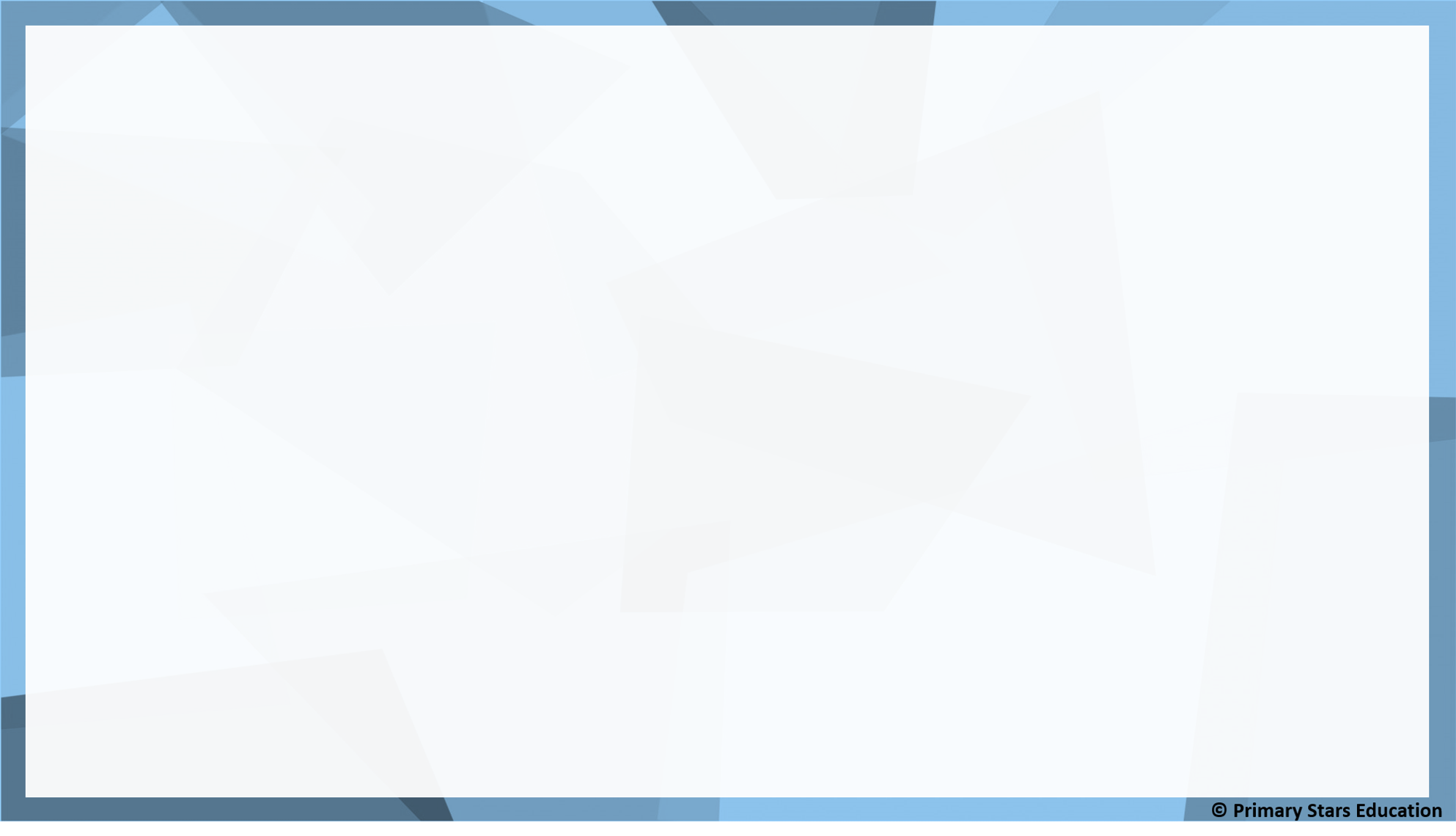 Complete the part-whole model and number sentences.
6
6
4
10
10
4
6
10
4
+
+
=
=
Fluency
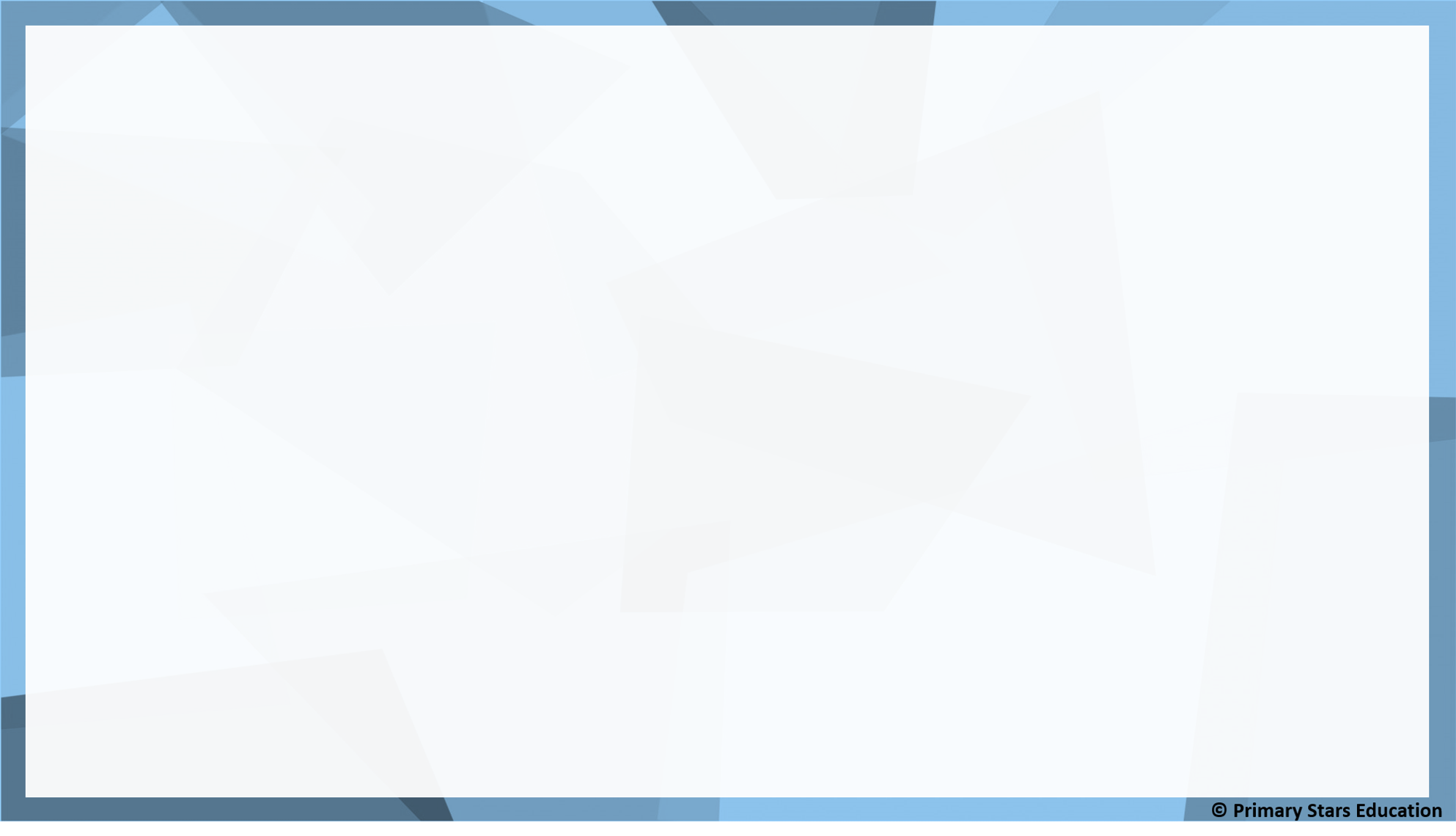 Complete the number sentence.
3 + 1 =
4
Fluency
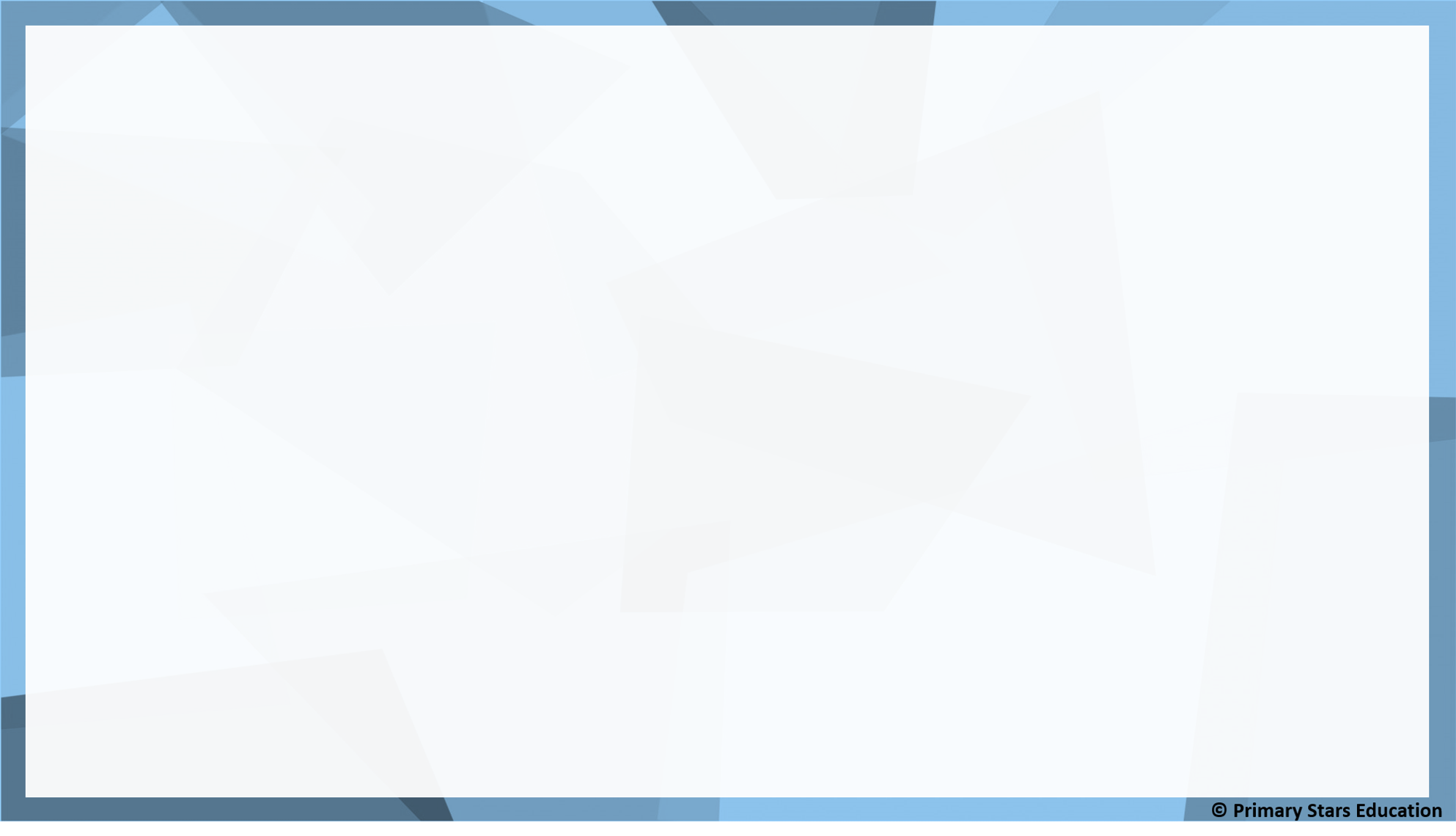 Complete the number sentence.
3 + 3 =
6
Fluency
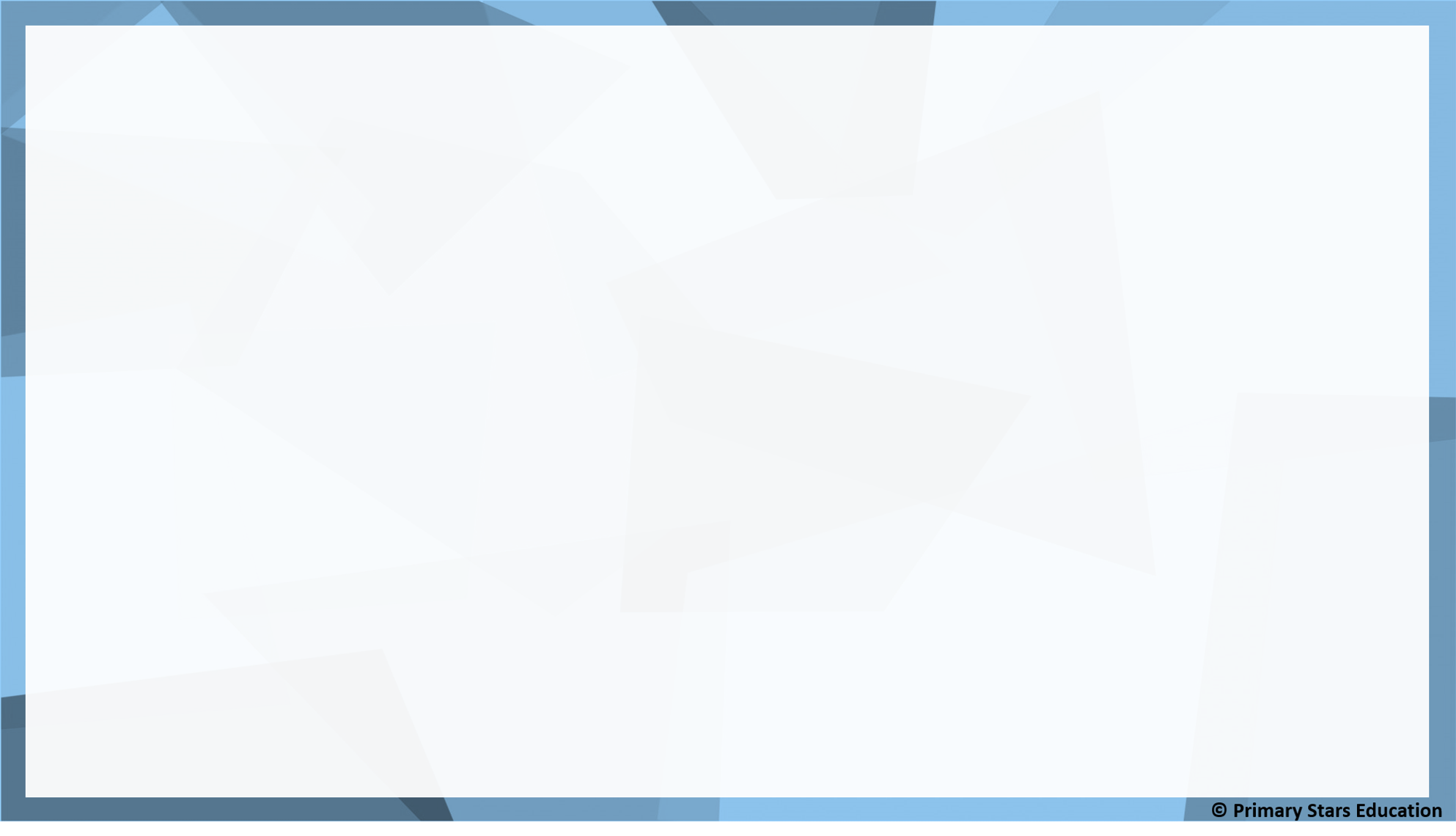 Complete the number sentence.
2 + 5 =
7
Fluency
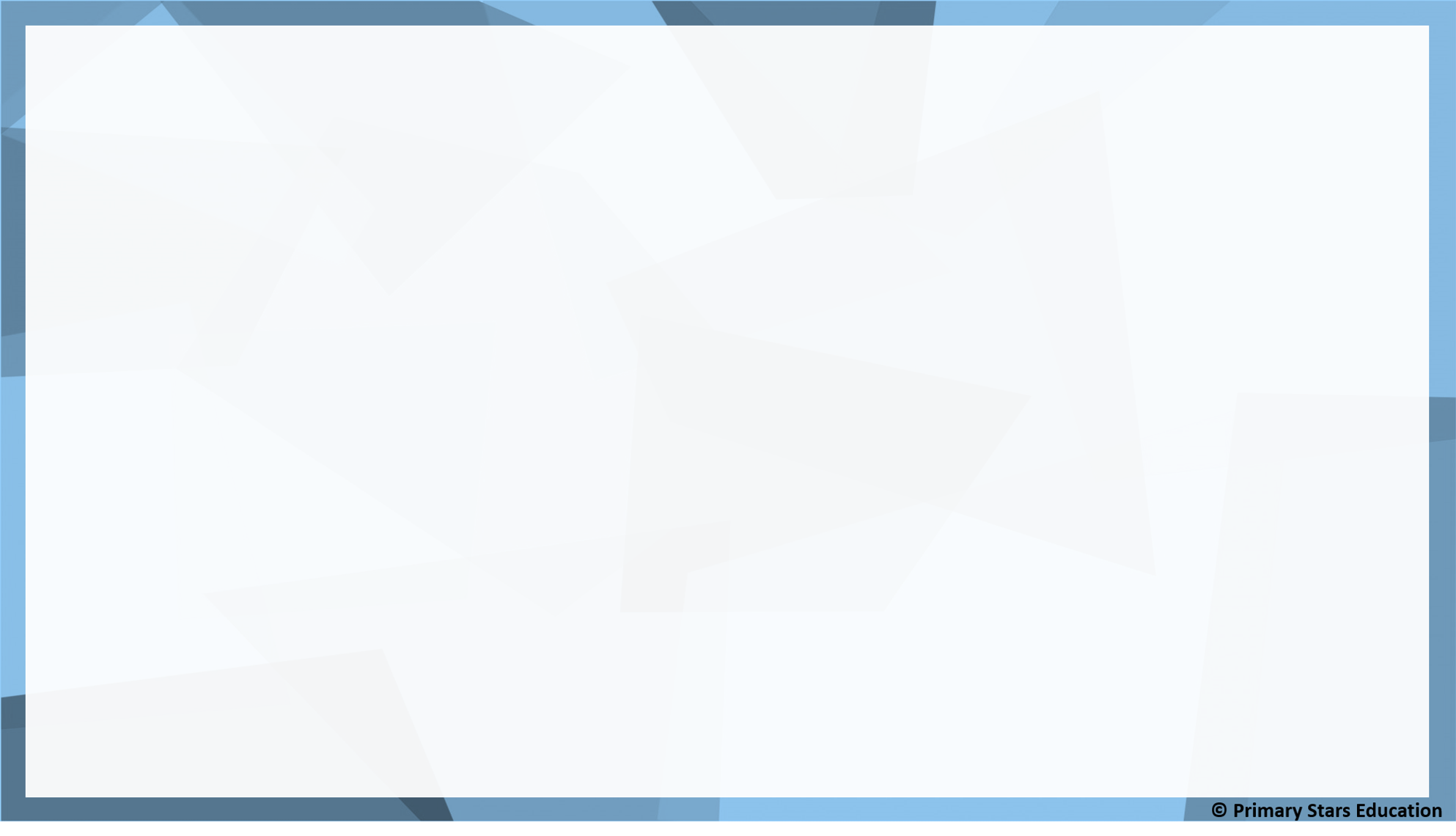 Complete the number sentence.
6 + 4 =
10
Fluency
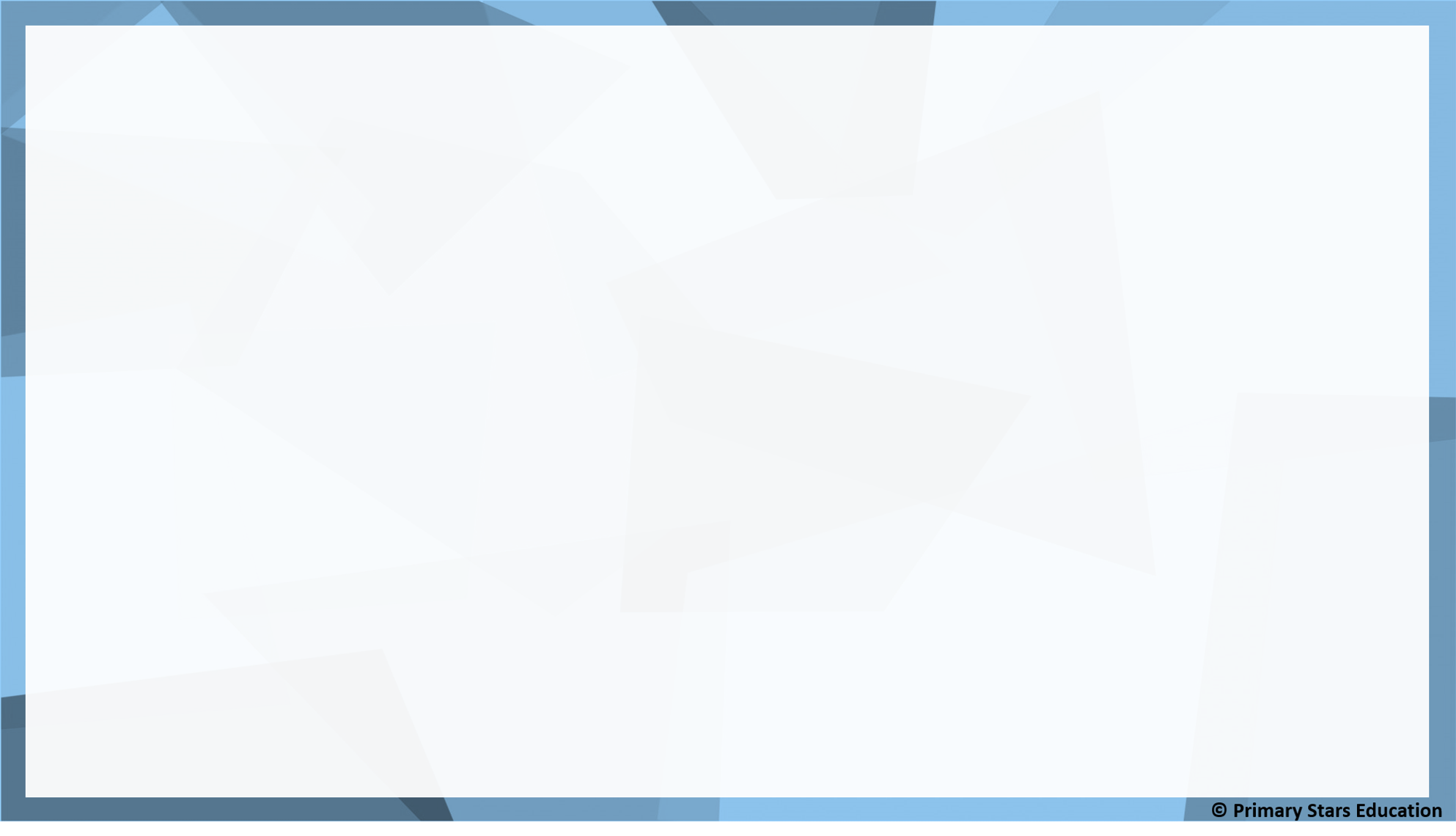 Match the number sentences to the correct totals.
9
4 + 1 =
7
8 + 2 =
10
6 + 3 =
5
5 + 2 =
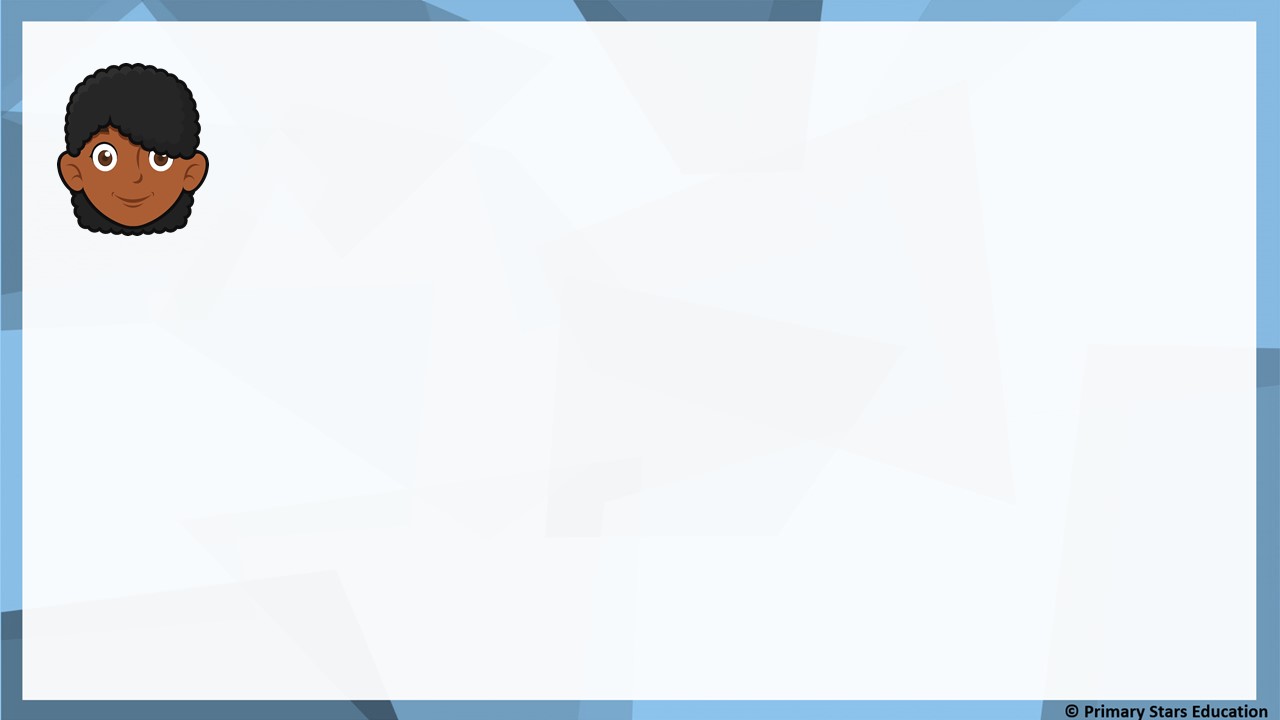 Reasoning
The counters represent the number sentence.
5
4
10
Explain your answer.
+
=
The counters and number sentence do not match.
There are 6 red counters (not 5).
Problem solving
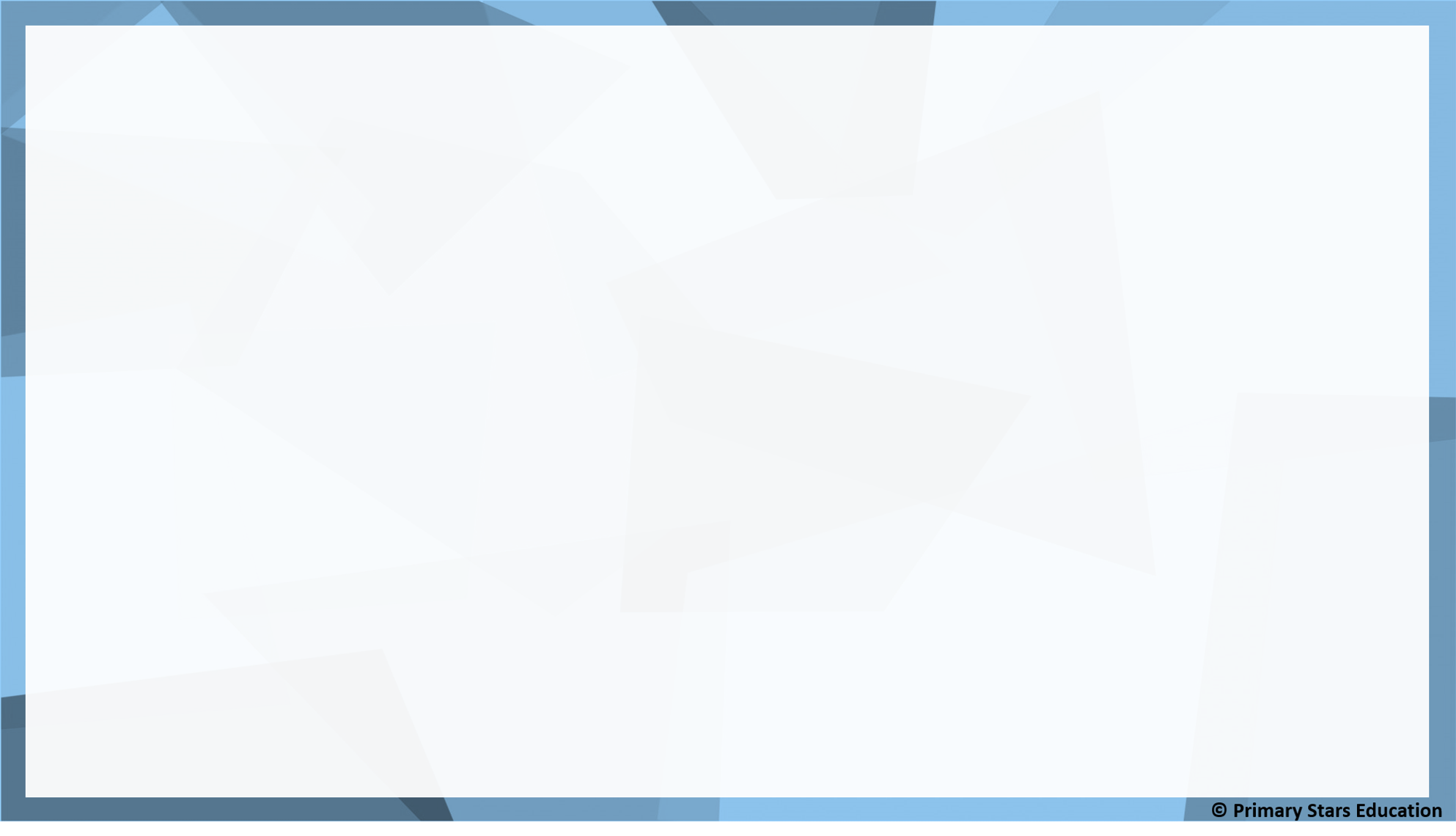 Use the digit cards once to create a number sentence.
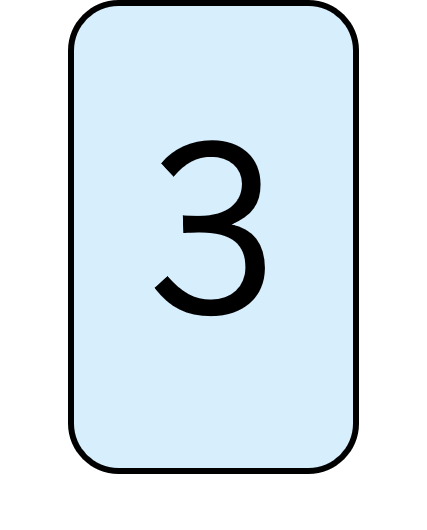 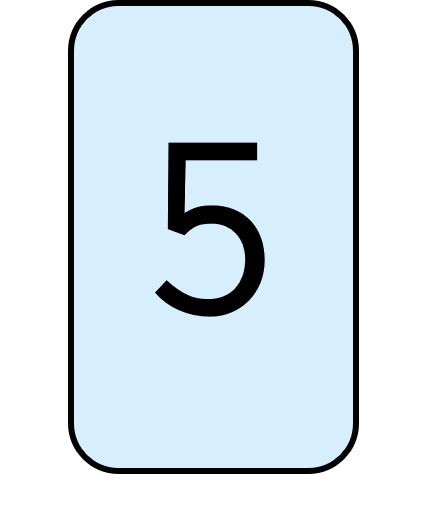 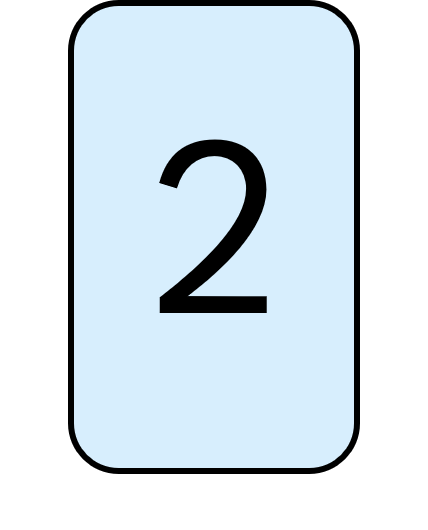 2
3
5
+
=
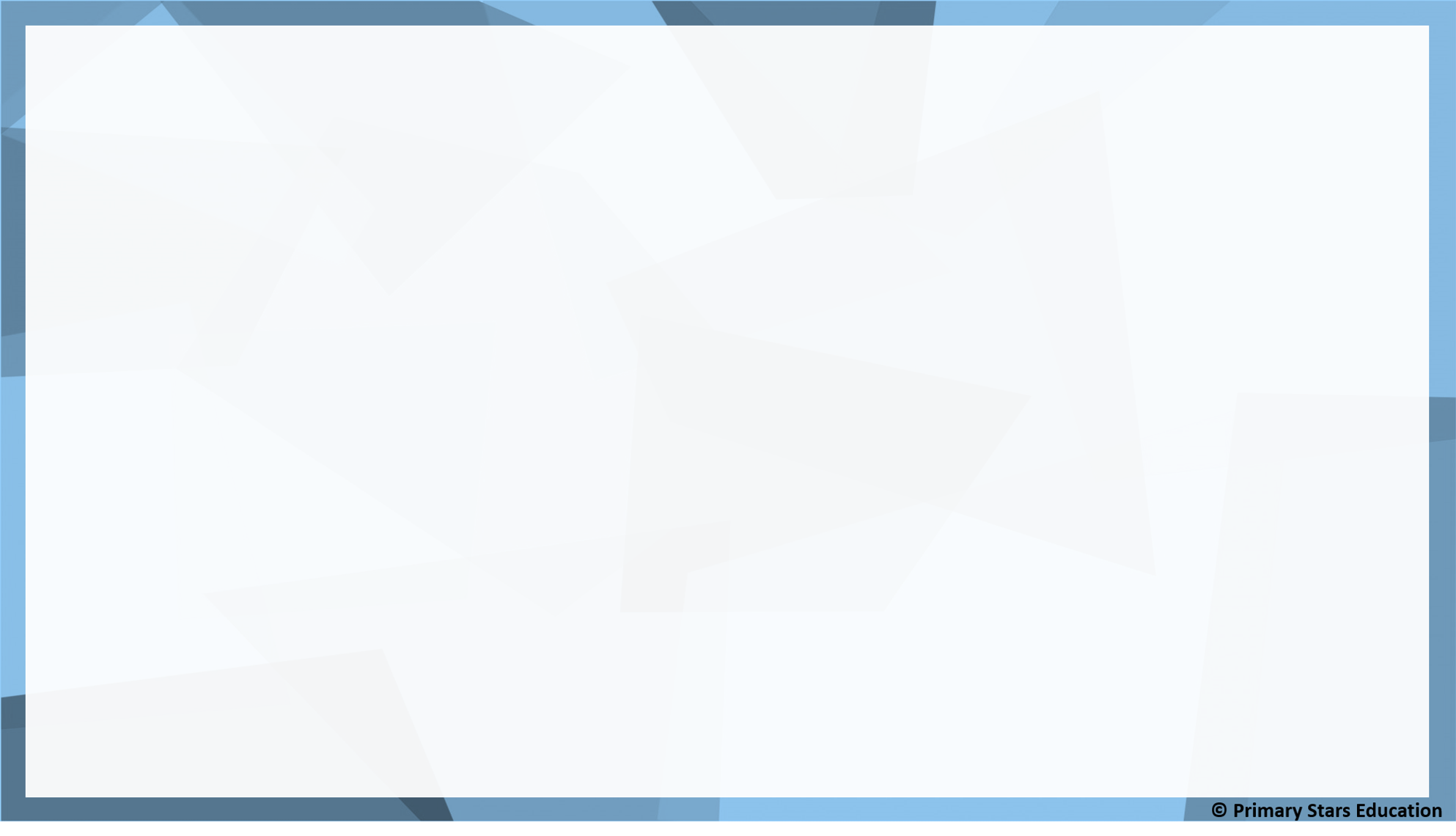 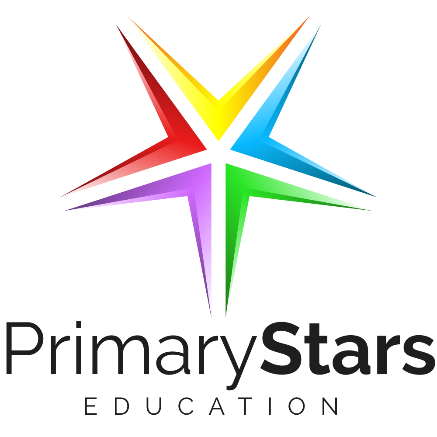 Lesson 3
Step: Fact families - Addition facts
Fluency
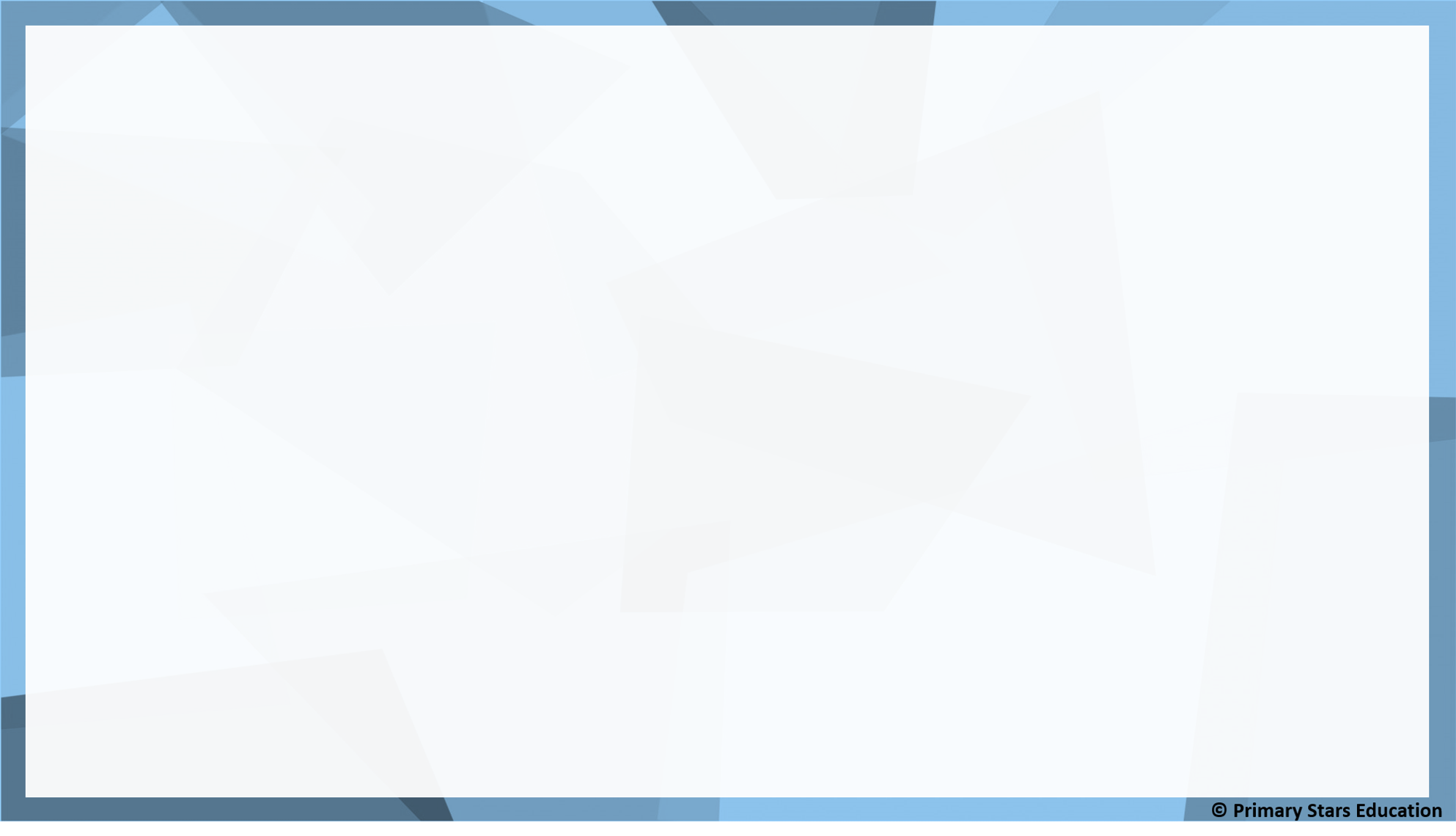 Use the part-whole model to complete the missing numbers.
4
2
6
4
2
4
6
6
6
4
2
2
=
=
+
+
+
+
=
=
6
2
4
Fluency
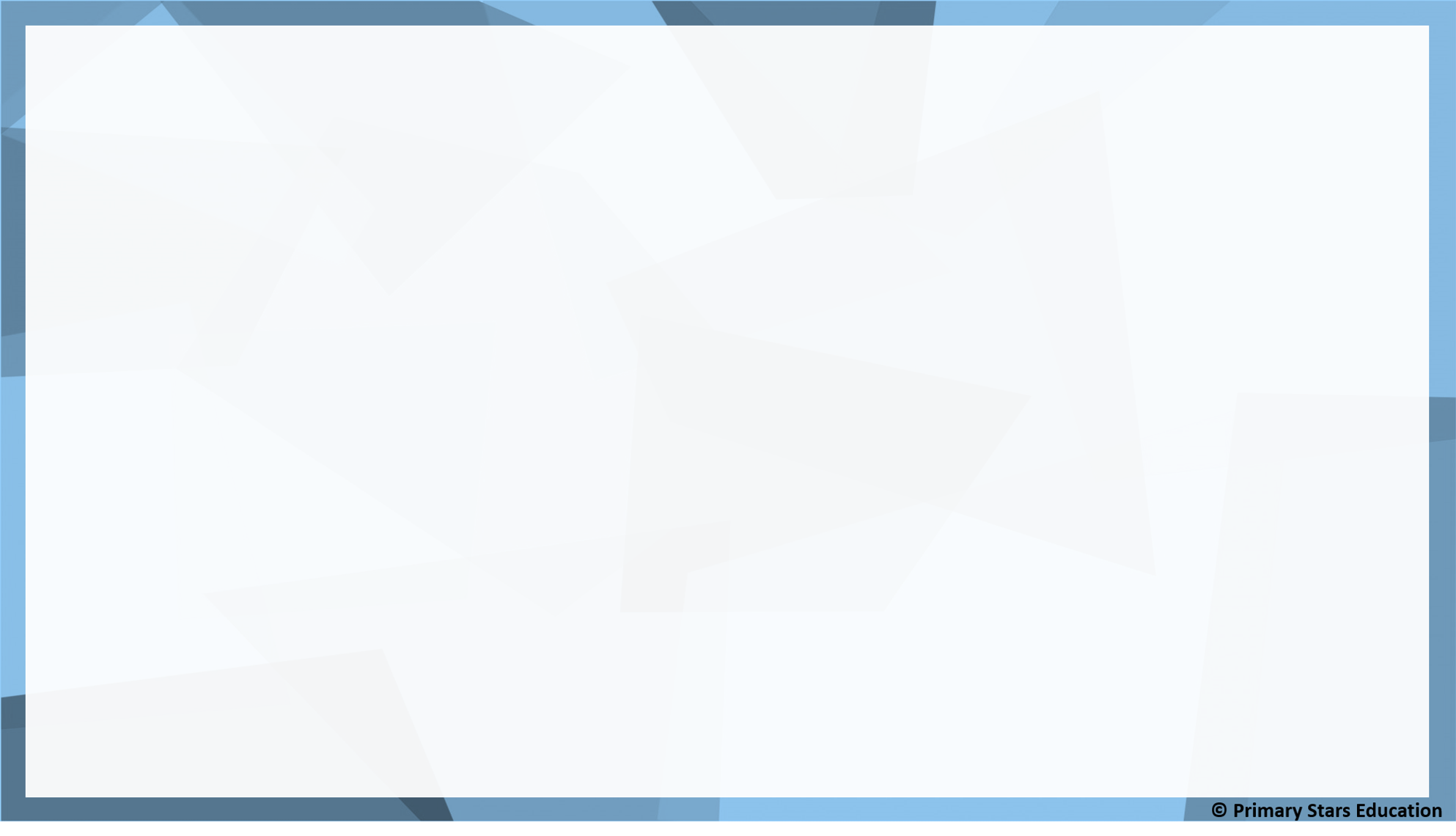 Use the part-whole model to complete the missing numbers.
4
5
9
4
5
4
9
9
9
4
5
5
=
=
+
+
+
+
=
=
9
5
4
Fluency
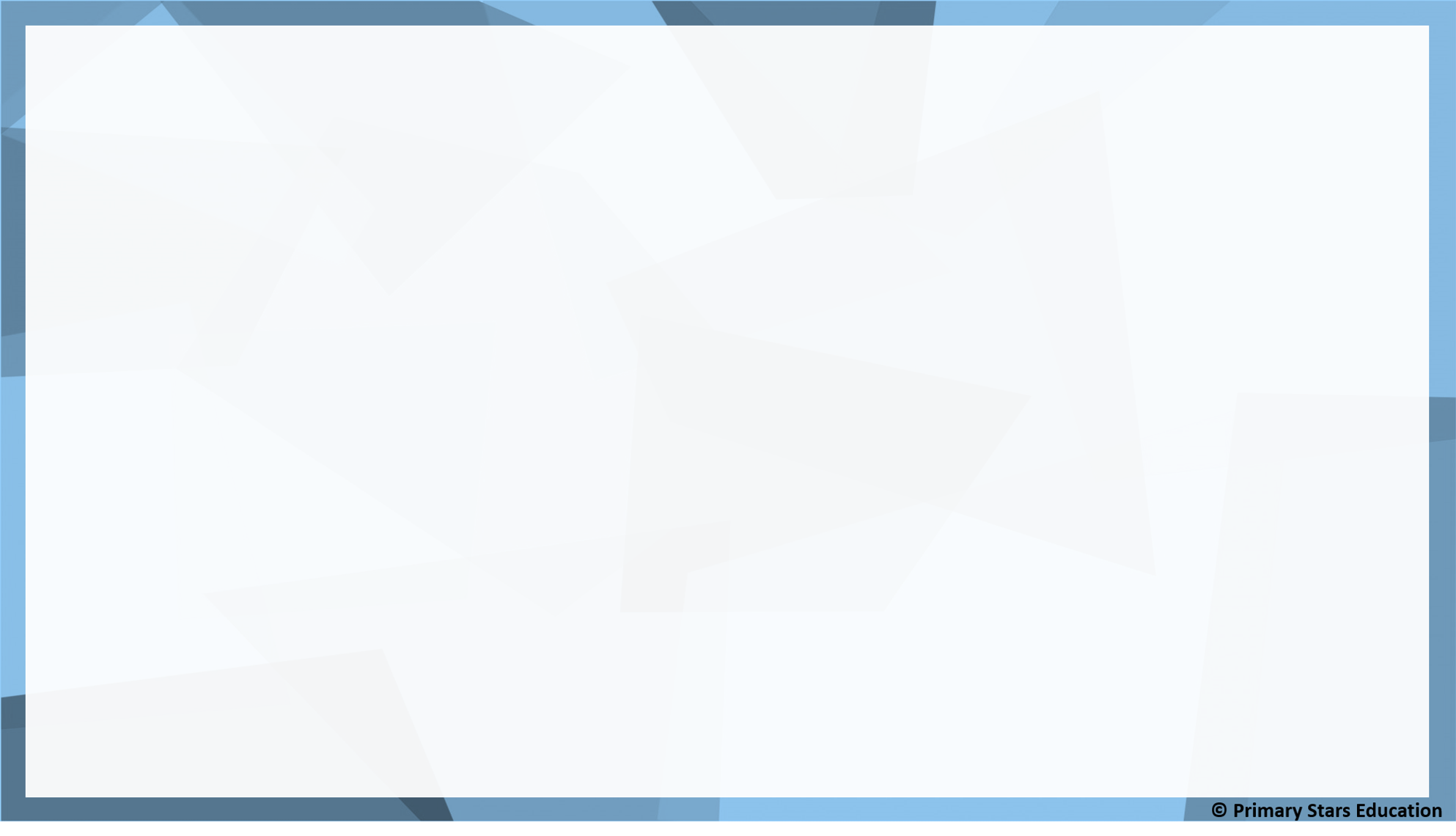 Complete the number sentences.
3
1
3
1
4
4
=
=
+
+
+
+
=
=
4
4
1
3
1
3
Fluency
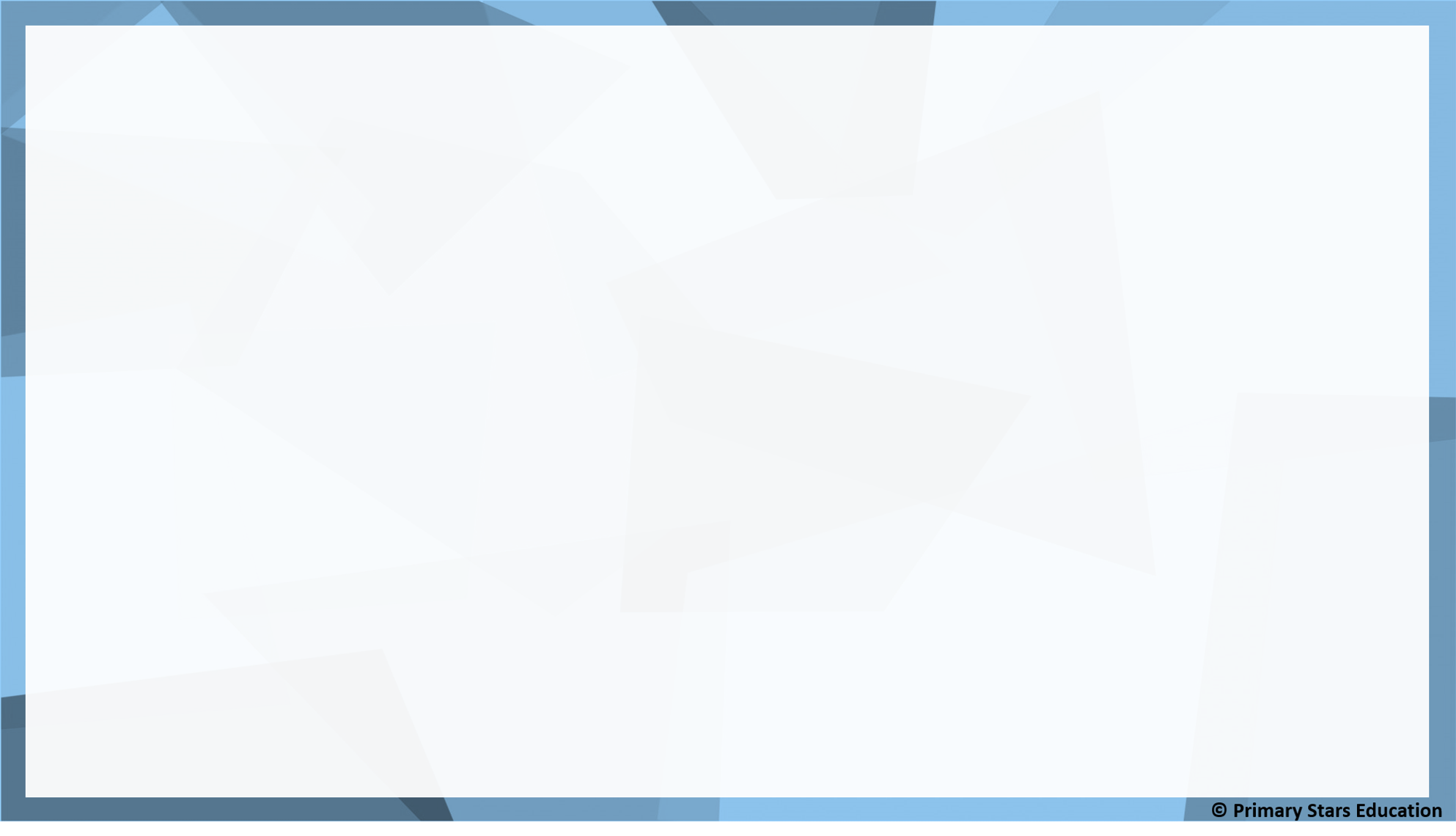 Complete the number sentences.
4
2
4
2
6
6
=
=
+
+
+
+
=
=
6
6
2
4
2
4
Fluency
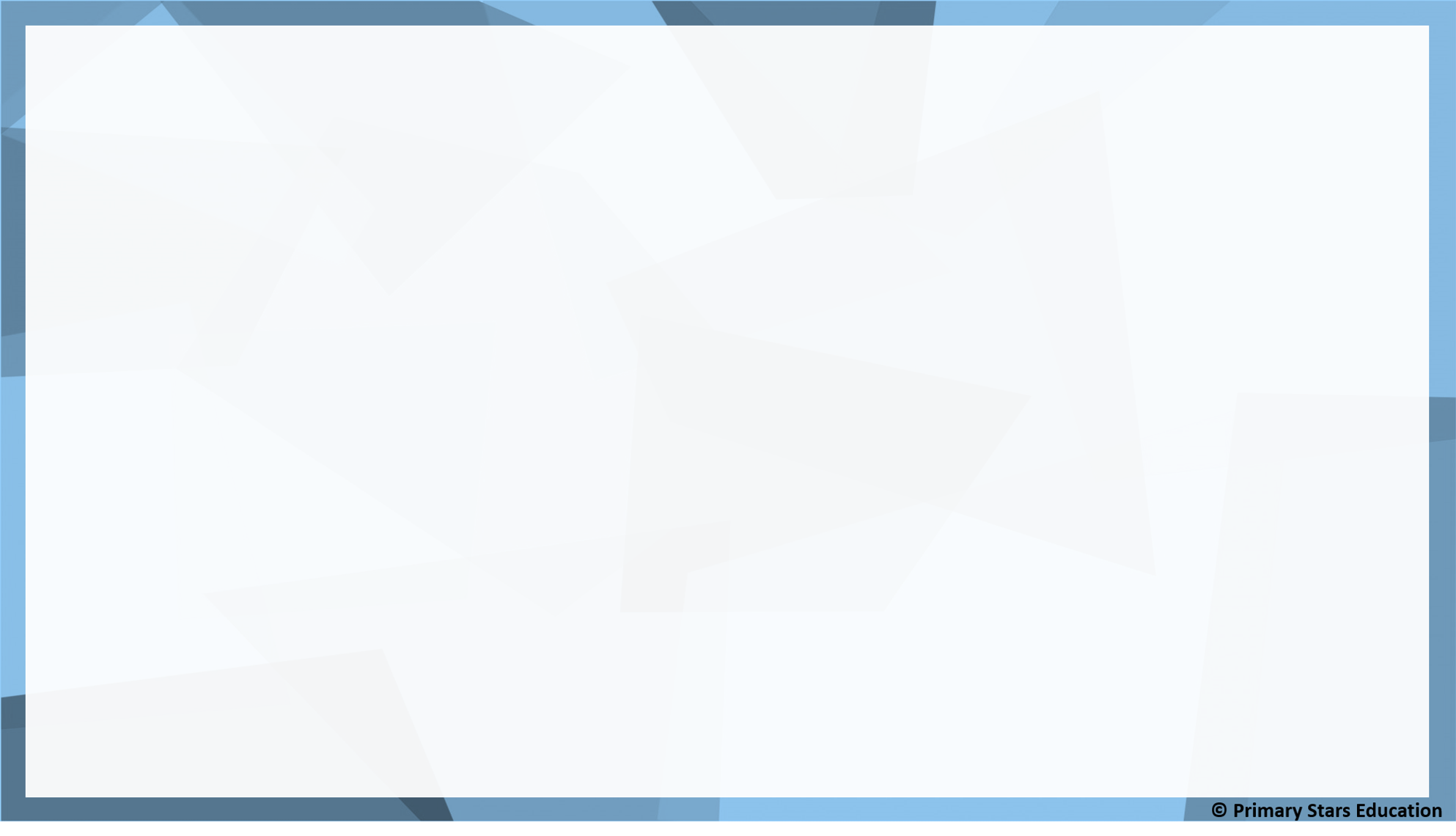 Complete the number sentences.
5
3
5
3
8
8
=
=
+
+
+
+
=
=
8
8
3
5
3
5
Fluency
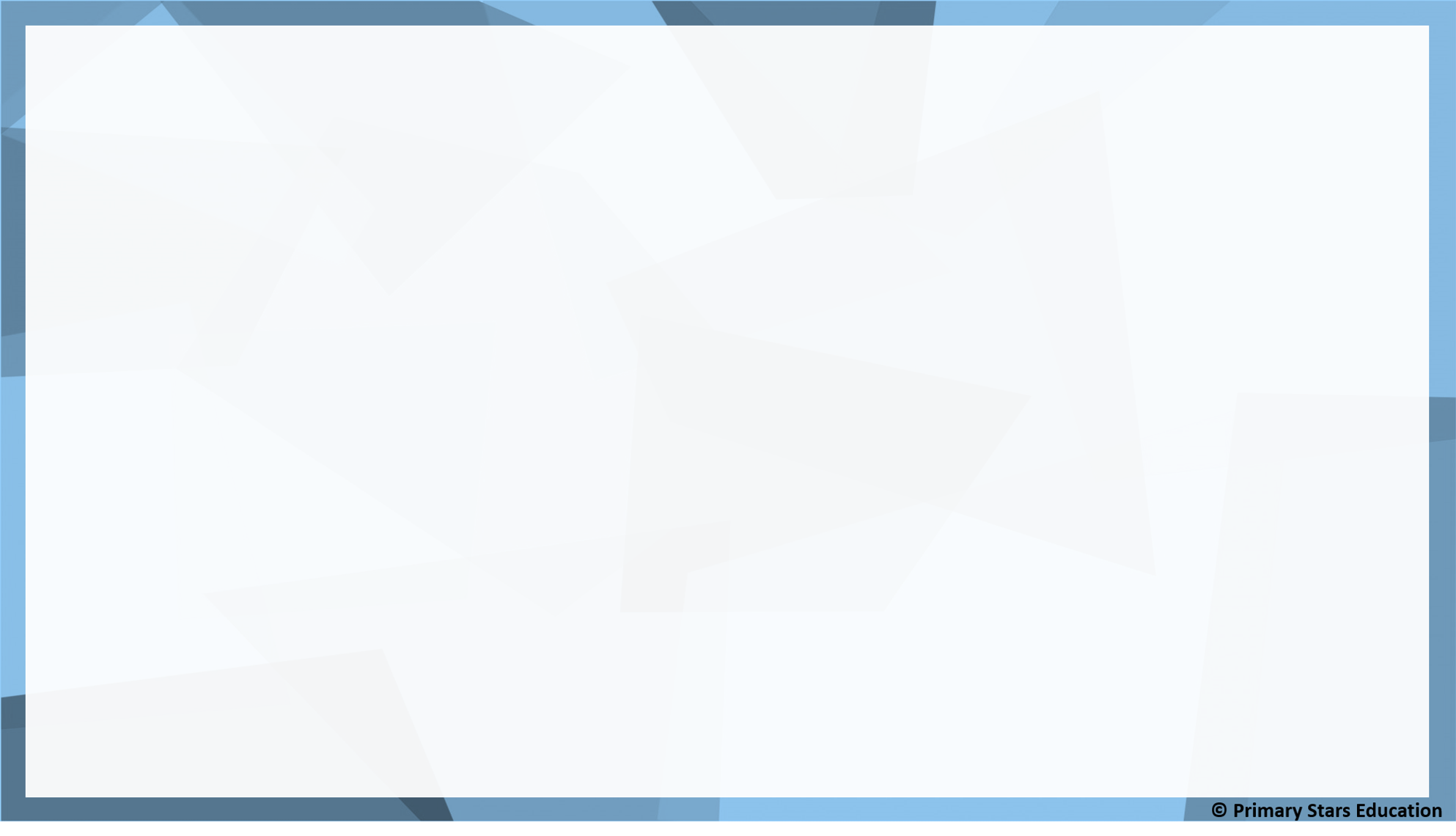 Complete the number sentences.
6
4
6
4
10
10
=
=
+
+
+
+
=
=
10
10
4
6
4
6
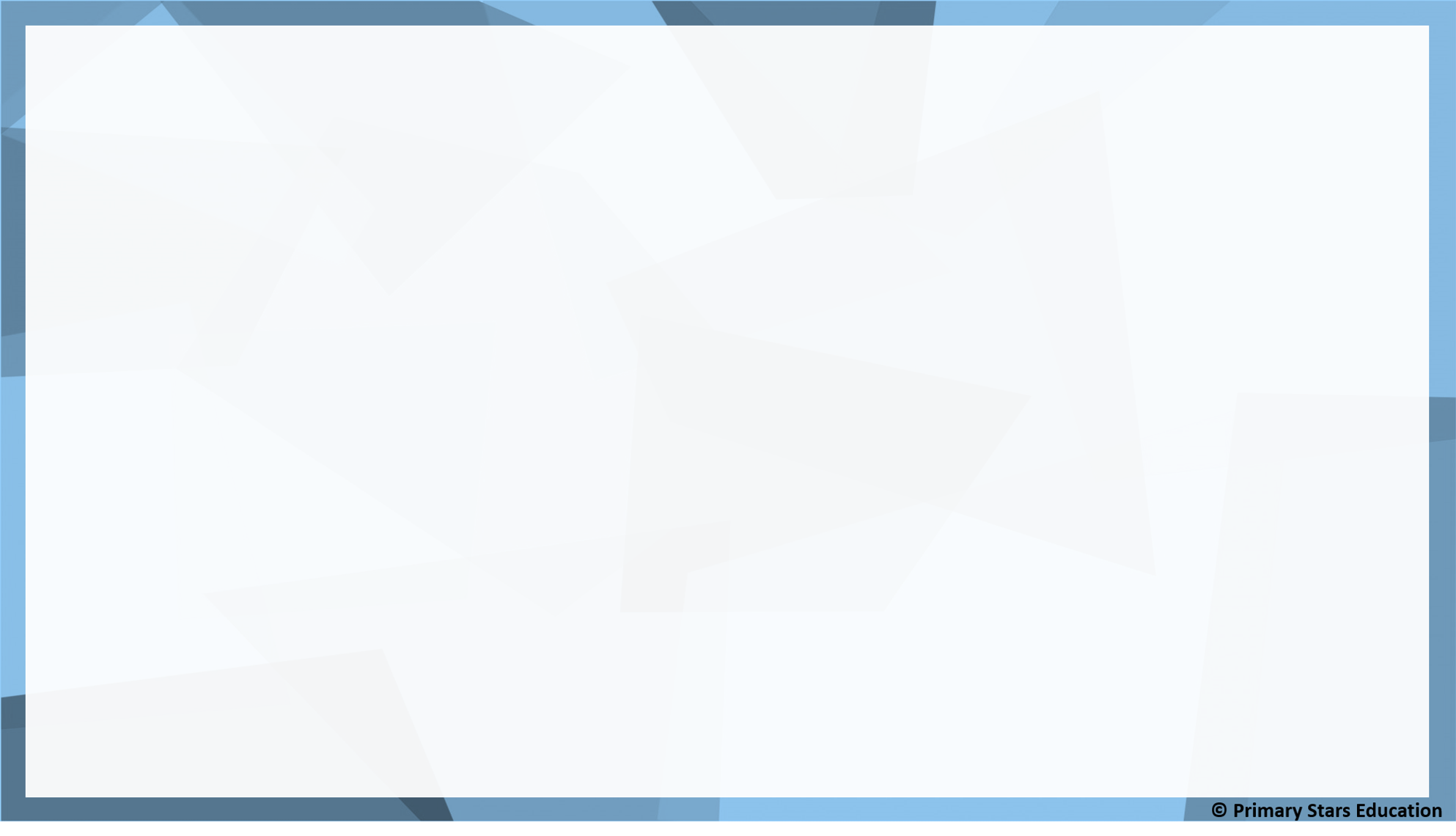 Reasoning
The total is more than 6 and even.
Only one of the digit cards can be used in the number sentence.






True or false?
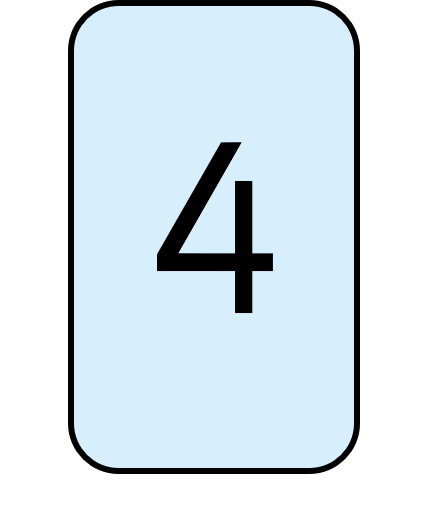 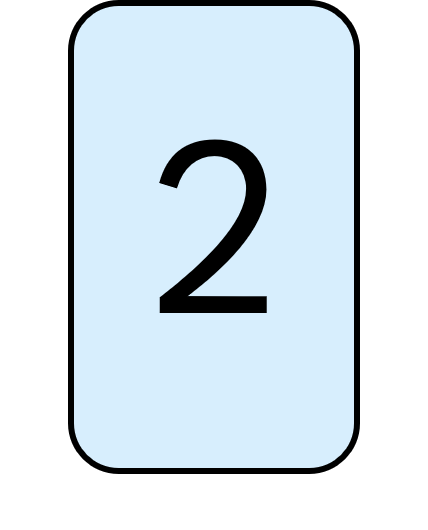 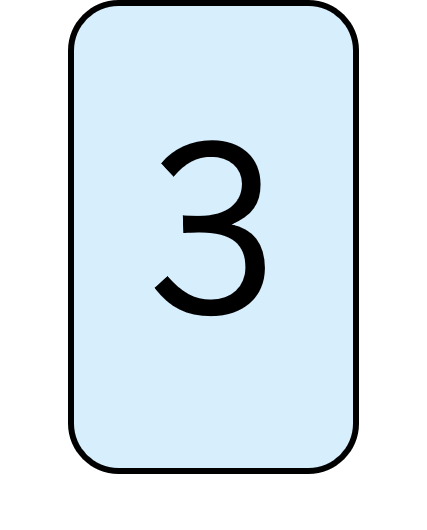 ?
4
True. 
Only the 4 can be used (4 + 4 = 8).8 is even and more than 6.
+
Problem solving
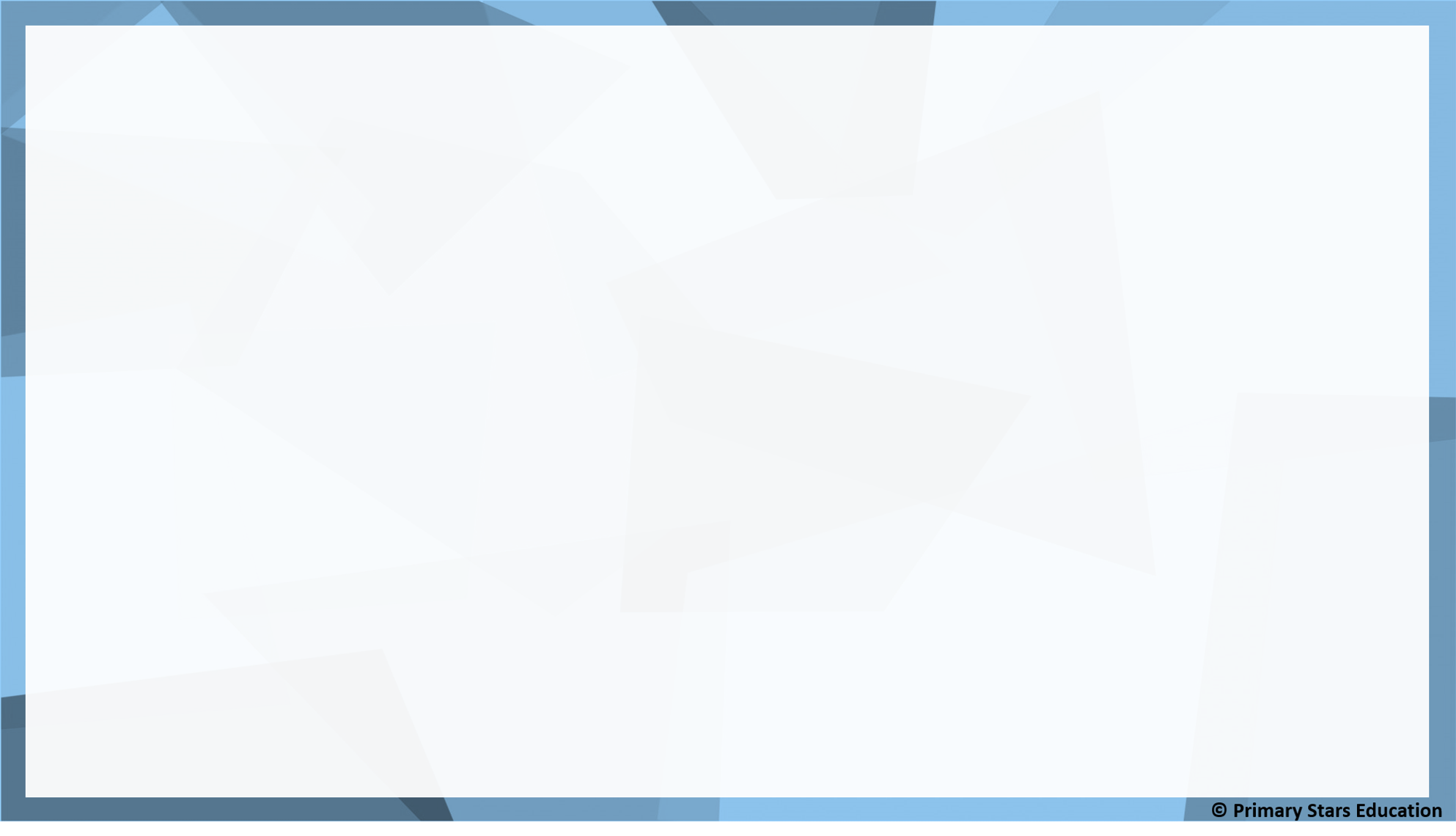 The value of the square is less than 3, but more than 0.
6
+
=
What could the value ofthe square and circle be?
6
+
=
=
1 or 2
6
=
+
=
5 or 4
6
=
+
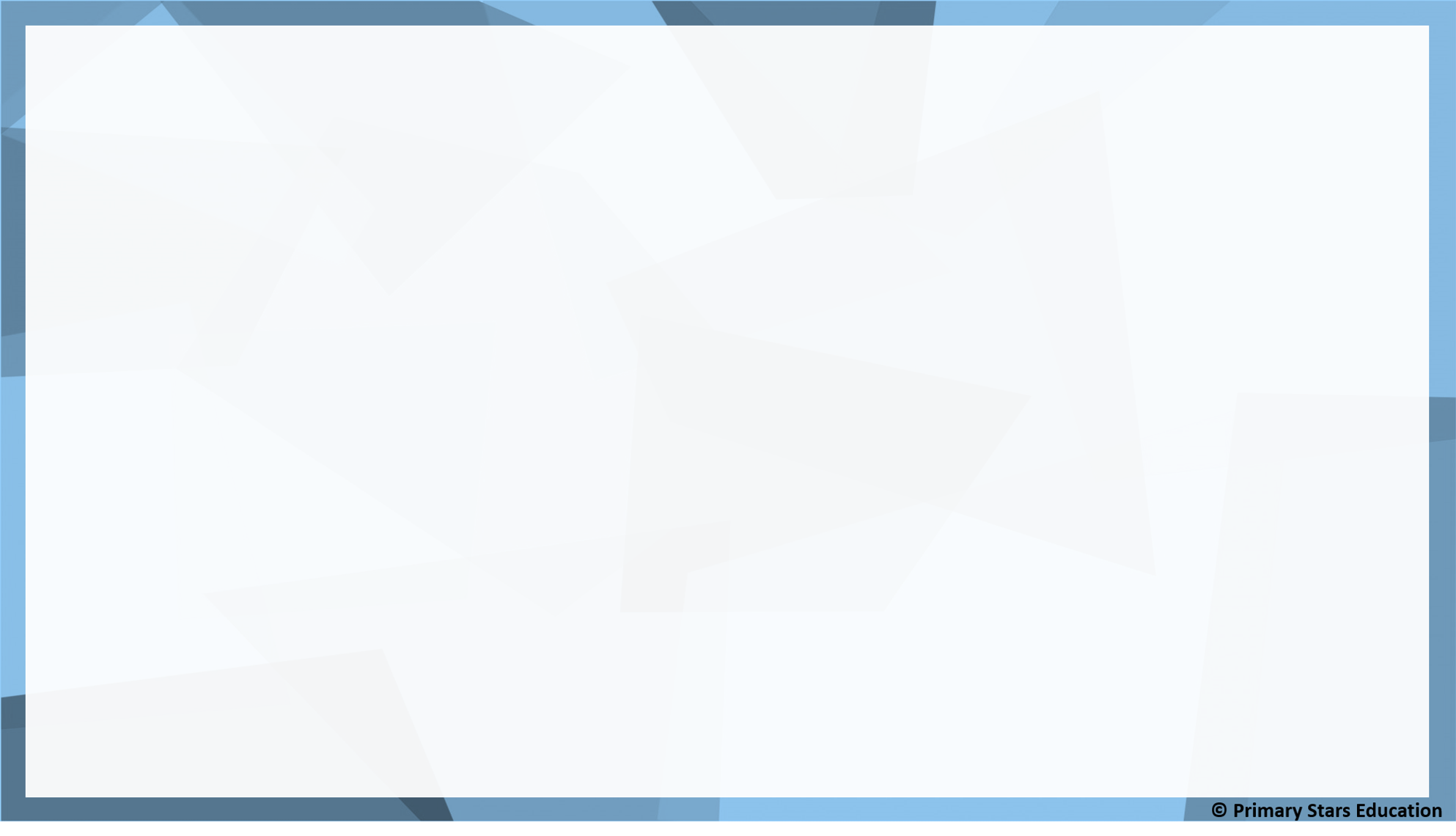 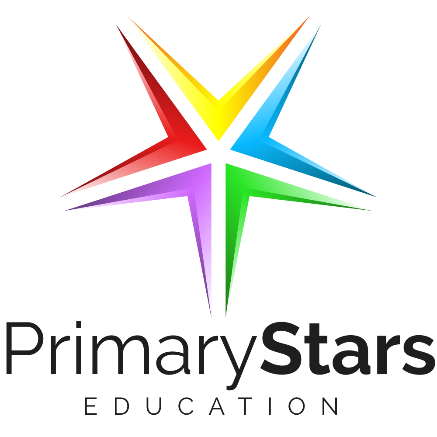 Lesson 4
Step: Number bonds within 10
Fluency
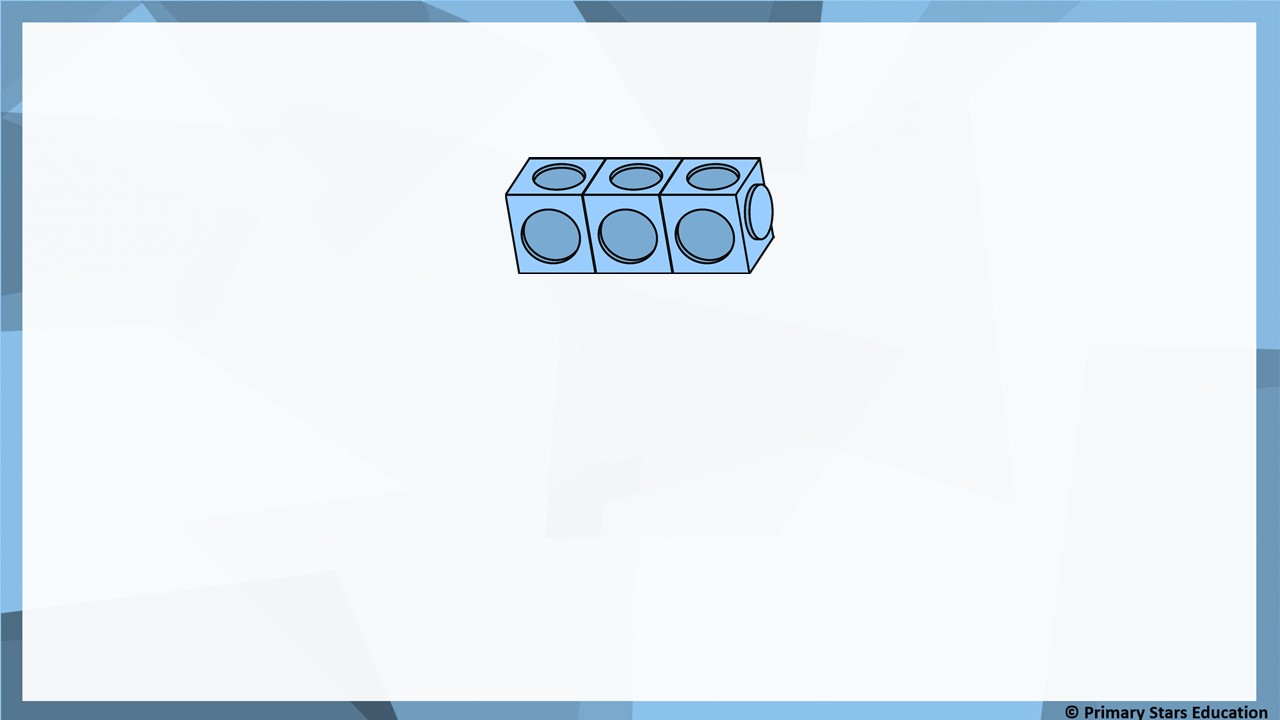 Complete number sentences for bonds to 3:
0
3
3
2
1
3
+
+
+
+
=
=
=
=
1
2
3
3
0
3
Fluency
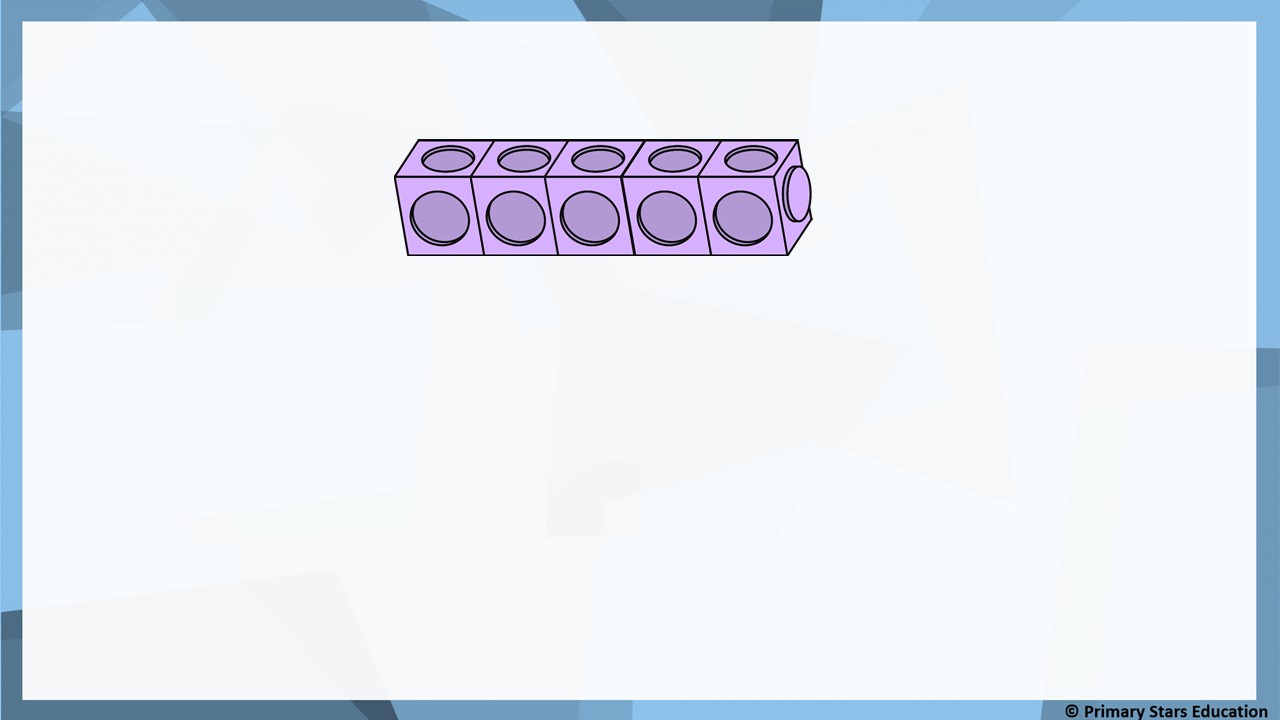 Complete number sentences for bonds to 5:
3
2
5
5
5
0
1
4
5
4
1
5
+
+
+
=
=
=
+
+
+
=
=
=
5
0
5
2
3
5
Fluency
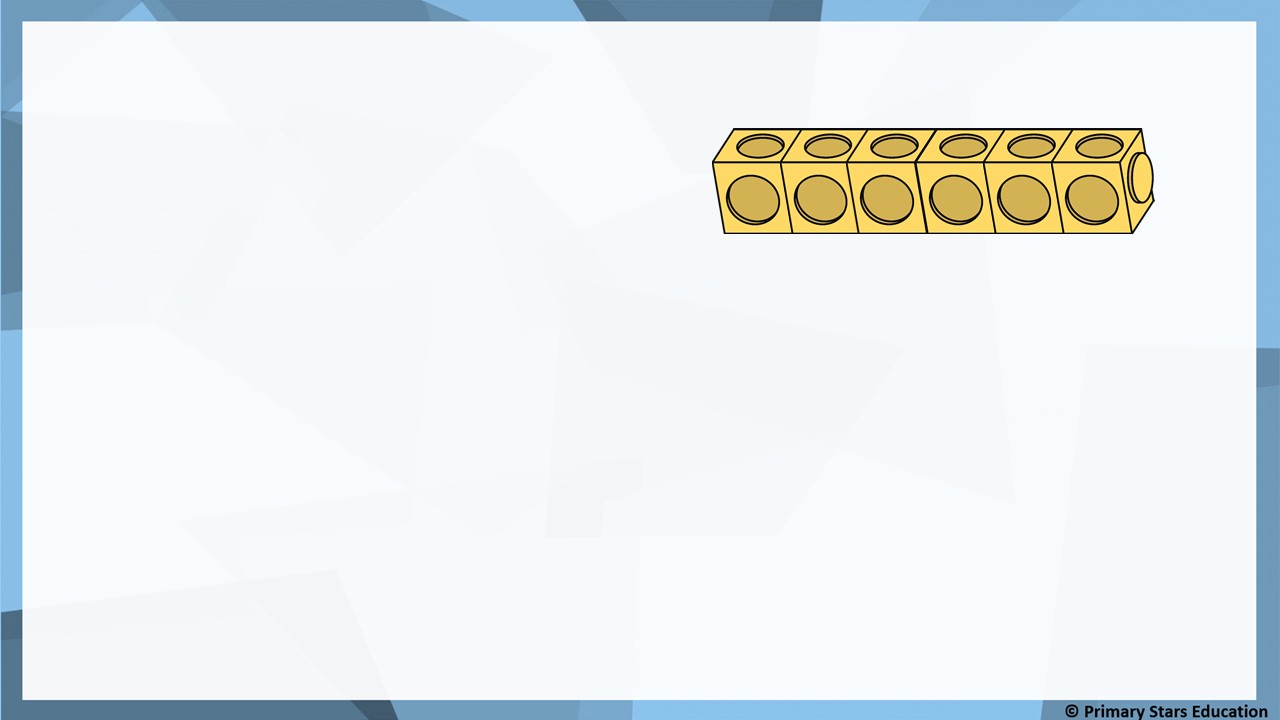 Complete number sentences for bonds to 6:
6
6
0
1
5
6
4
2
6
2
4
6
5
1
6
+
+
+
+
=
=
=
=
+
+
+
=
=
=
3
3
6
6
0
6
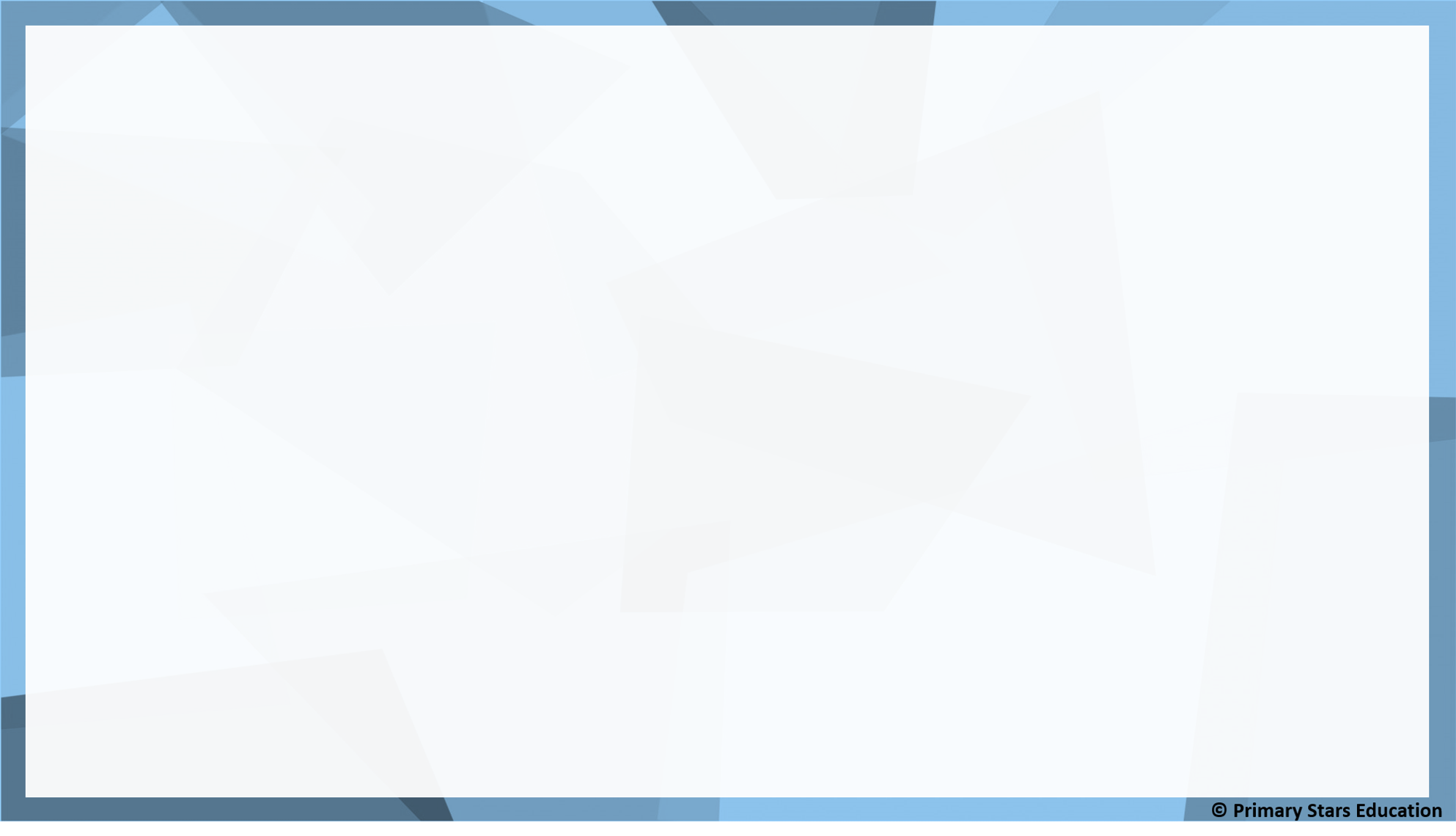 Reasoning
The circled number bond is the odd one out.
4 + 1
5 + 0
2 + 4
3 + 2
True or false?

Explain your answer.
False, the odd one out is 2 + 4 as this is a number bond to 6 whereas all the others are number bonds to 5.
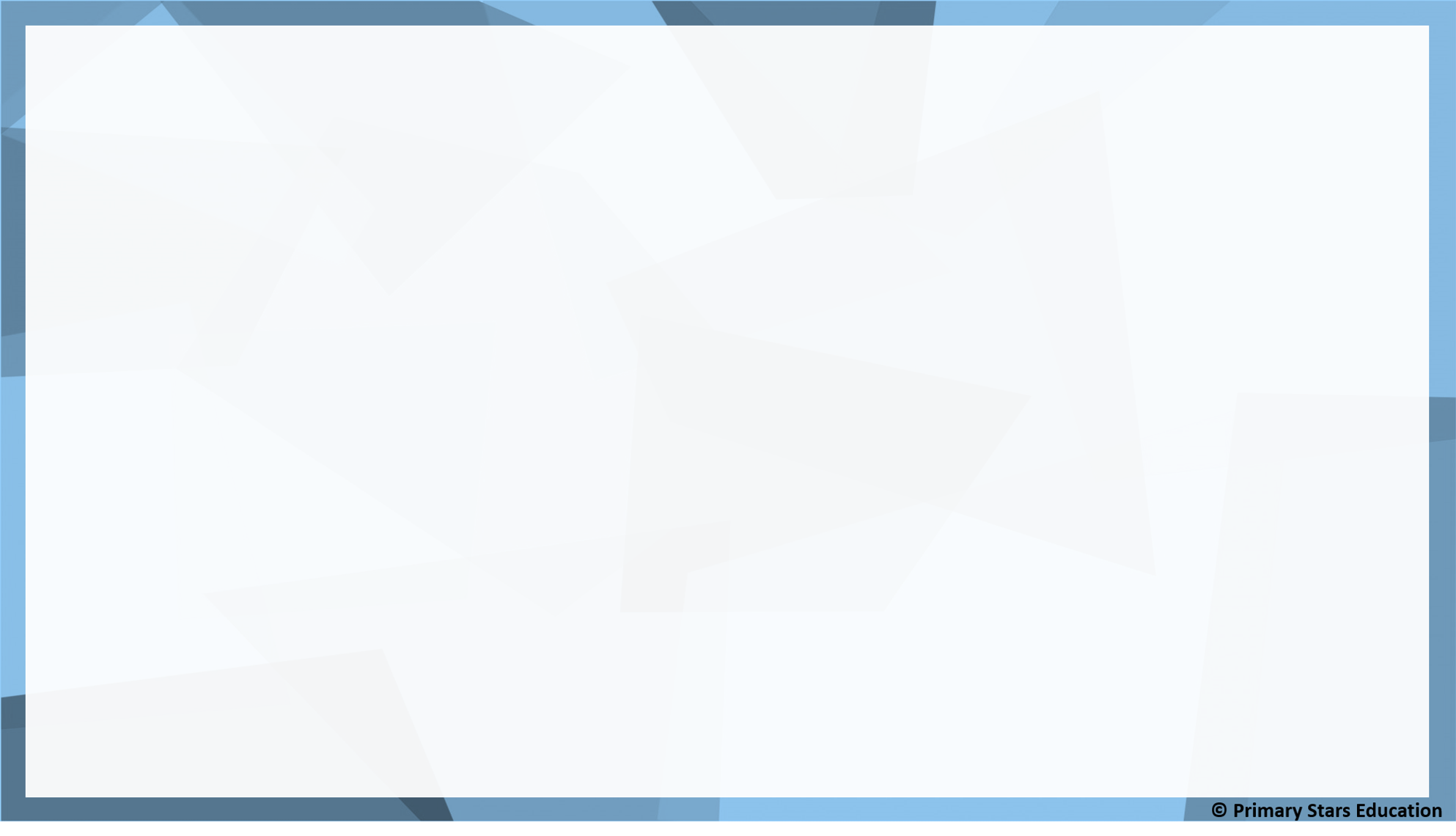 Problem solving
How many different ways can the remaining dots be put on the toadstools?
9 different ways:
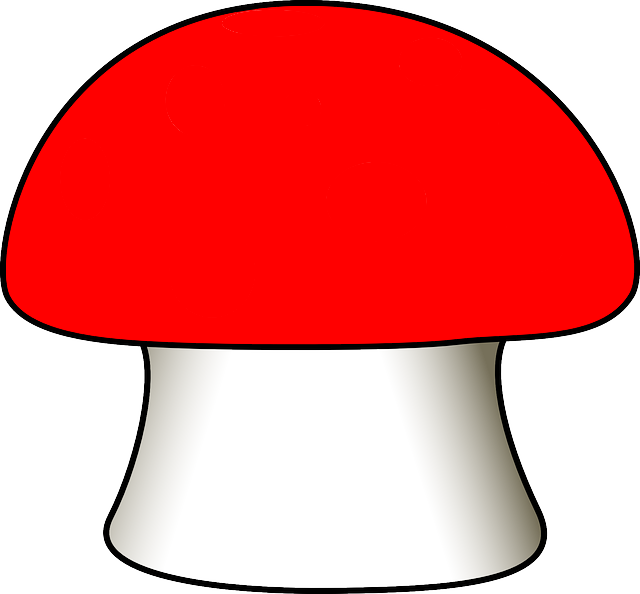 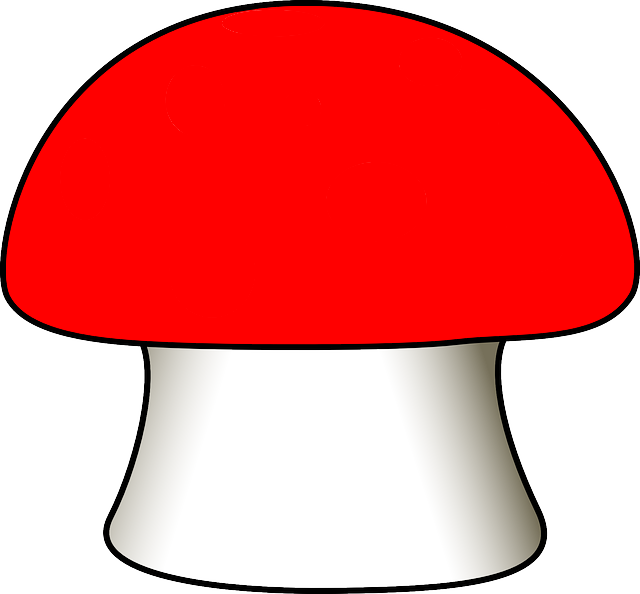 8 + 0 = 8
7 + 1 = 8
6 + 2 = 8
5 + 3 = 8
4 + 4 = 8
3 + 5 = 8
2 + 6 = 8
1 + 7 = 8
0 + 8 = 8
For example: 5 + 3 = 8
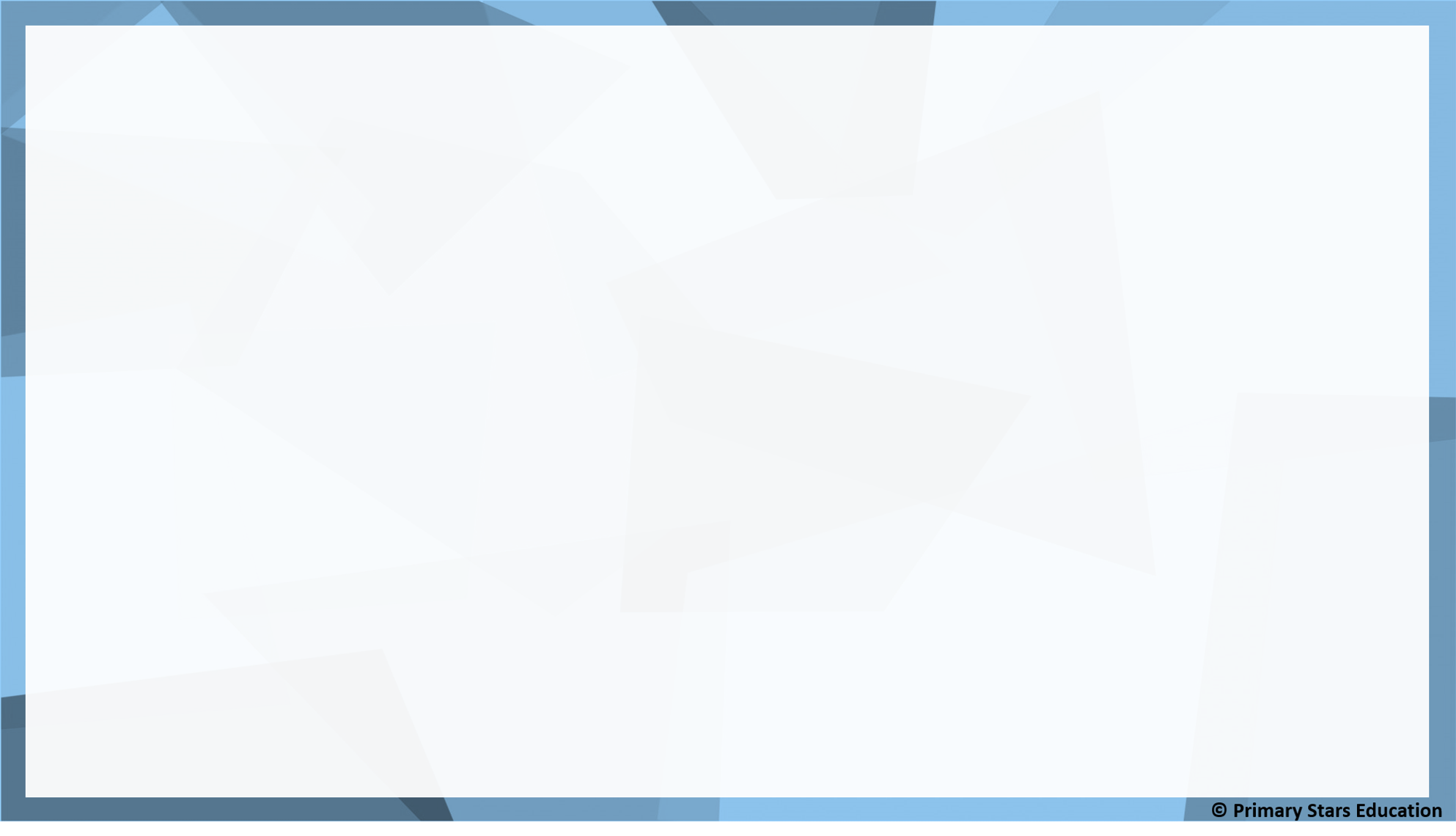 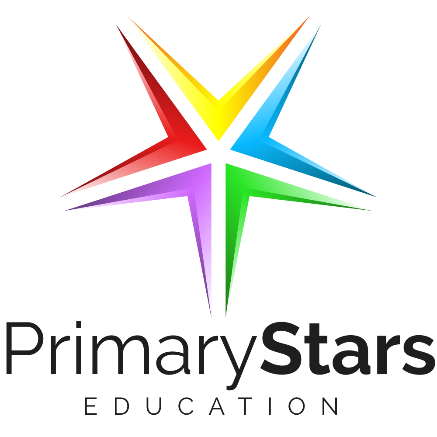 Lesson 5
Step: Systematic number bonds
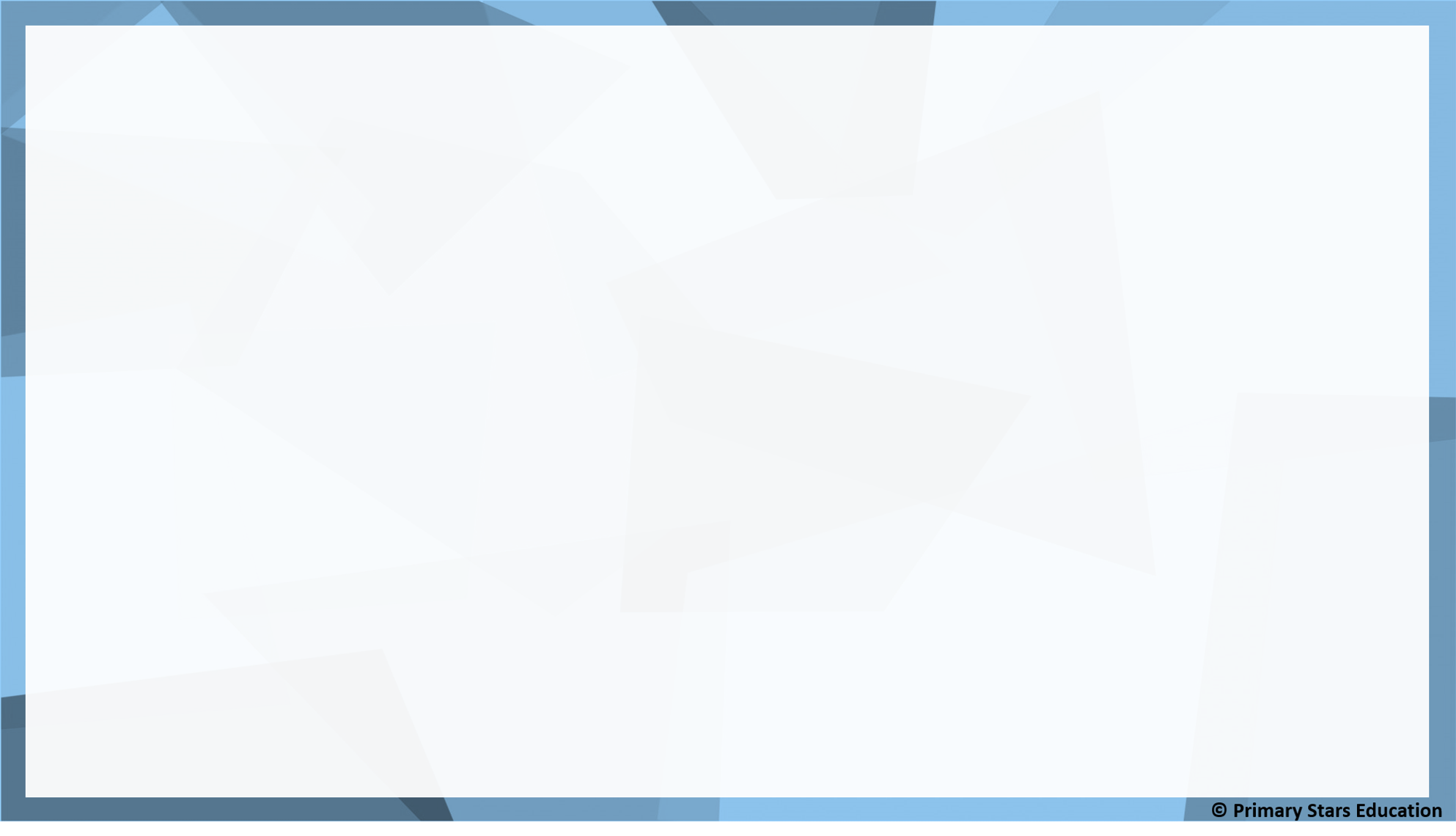 Fluency
Complete:
5  = 5  +  0
5  = 4  +  1
5
3
2
___ = ___ + ___
5
2
3
___ = ___ + ___
5
1
4
___ = ___ + ___
5
0
5
___ = ___ + ___
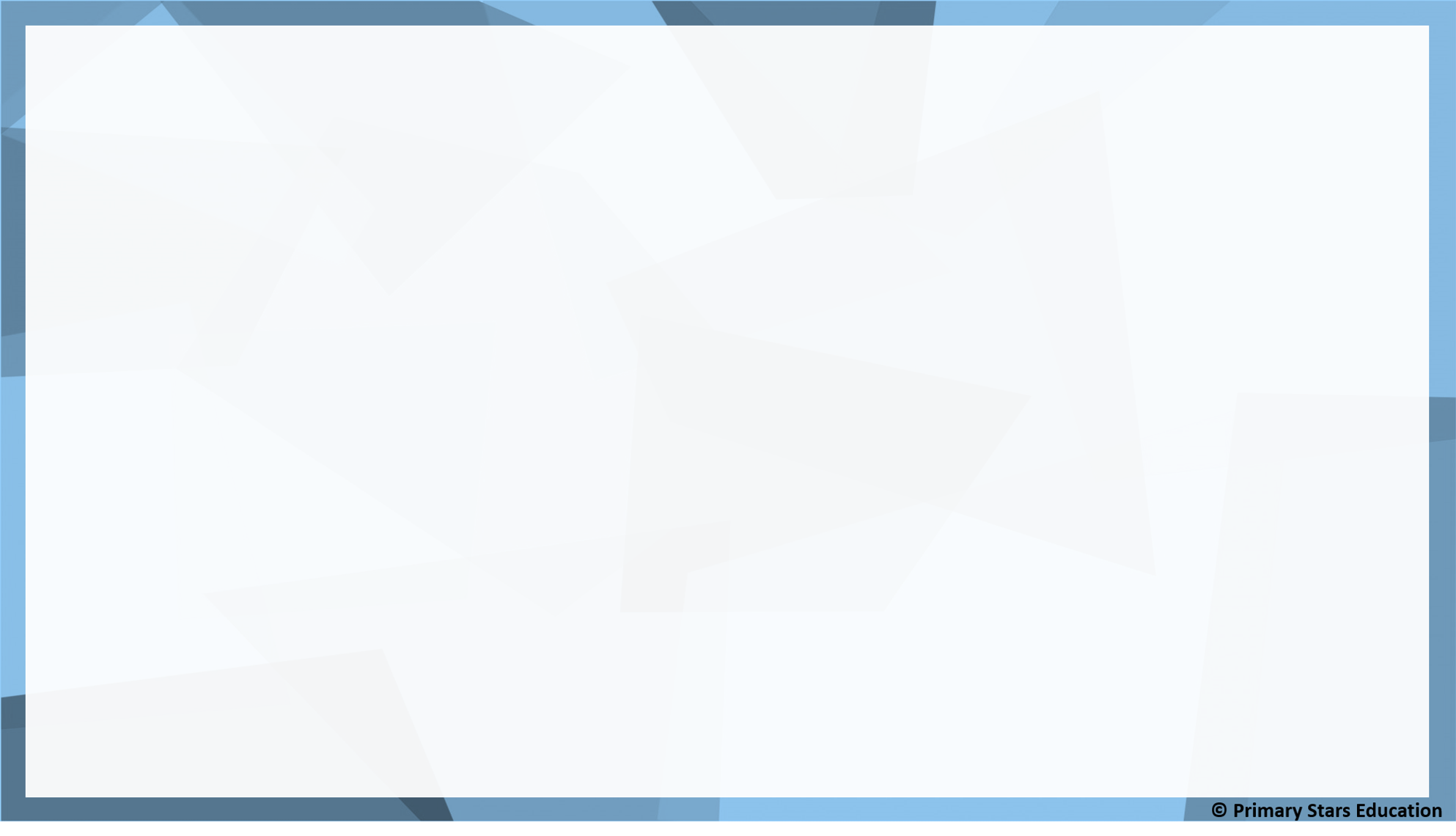 Fluency
Complete:
6  = 6  +  0
6  = 5  +  1
6  = 4  +  3
6
3
3
___ = ___ + ___
6
2
4
___ = ___ + ___
6
1
5
___ = ___ + ___
6
0
6
___ = ___ + ___
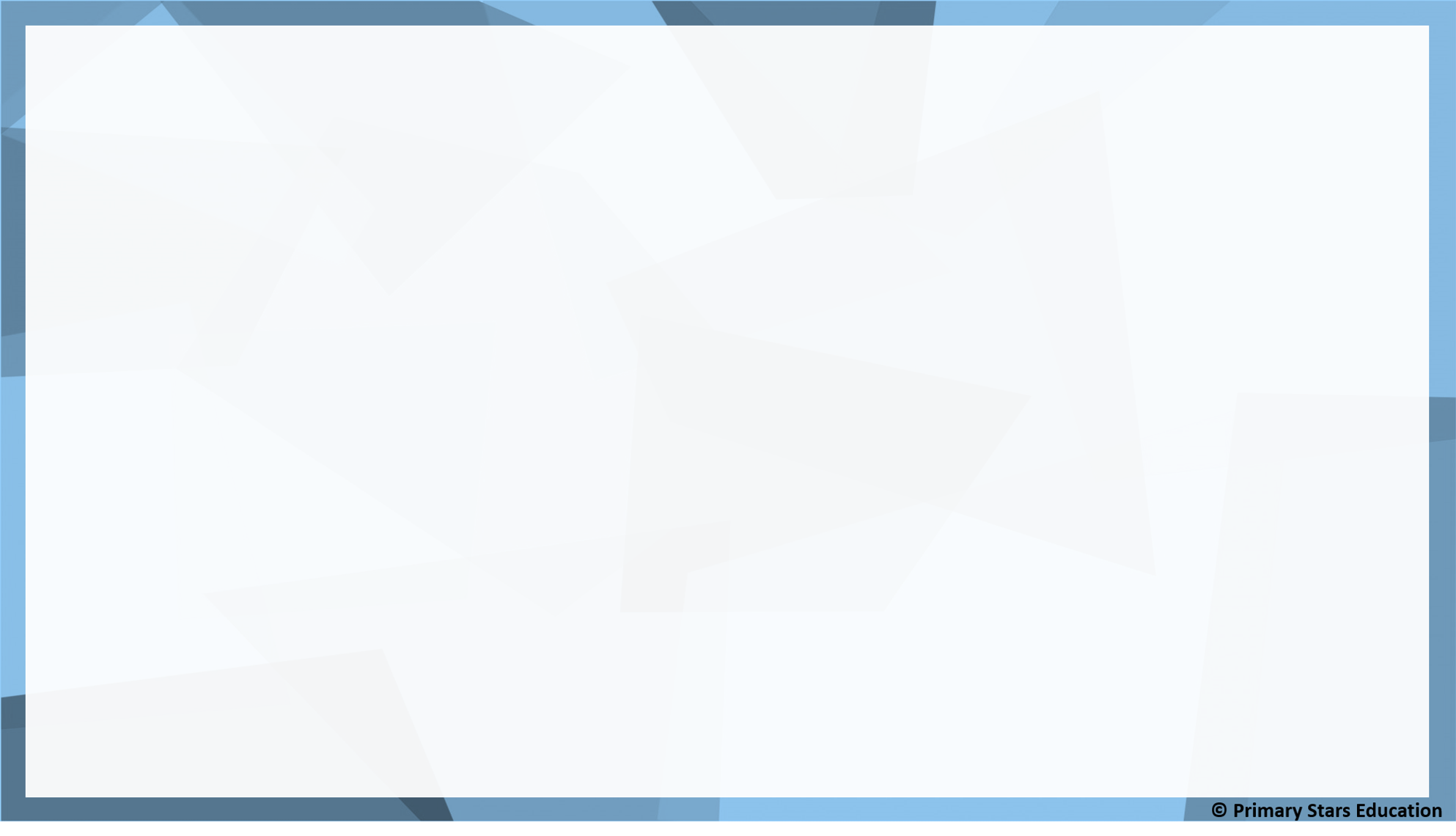 Fluency
Complete:
4 + 0 = 4
3 + 1 = 4
2 + 2 = 4
4
1
3
___ + ___ = ___
4
0
4
___ + ___ = ___
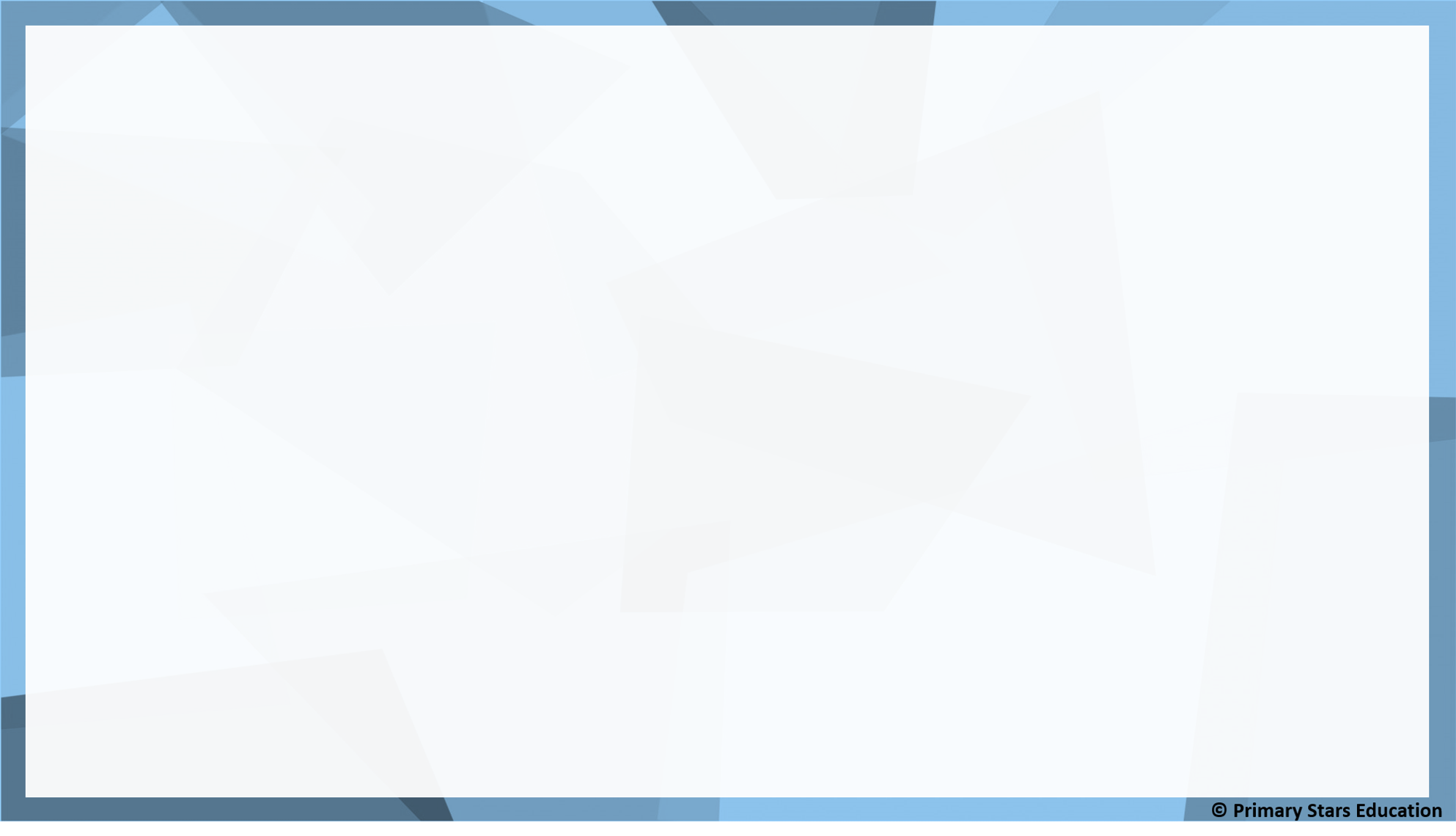 Reasoning
Spot the mistake in the bond pattern.
0 + 5 1 + 43 + 22 + 34 + 1 5 + 0
Explain the mistake.
3 + 2 and 2 + 3 are the wrong way round.
It should be:
2 + 3 3 + 2
Problem solving
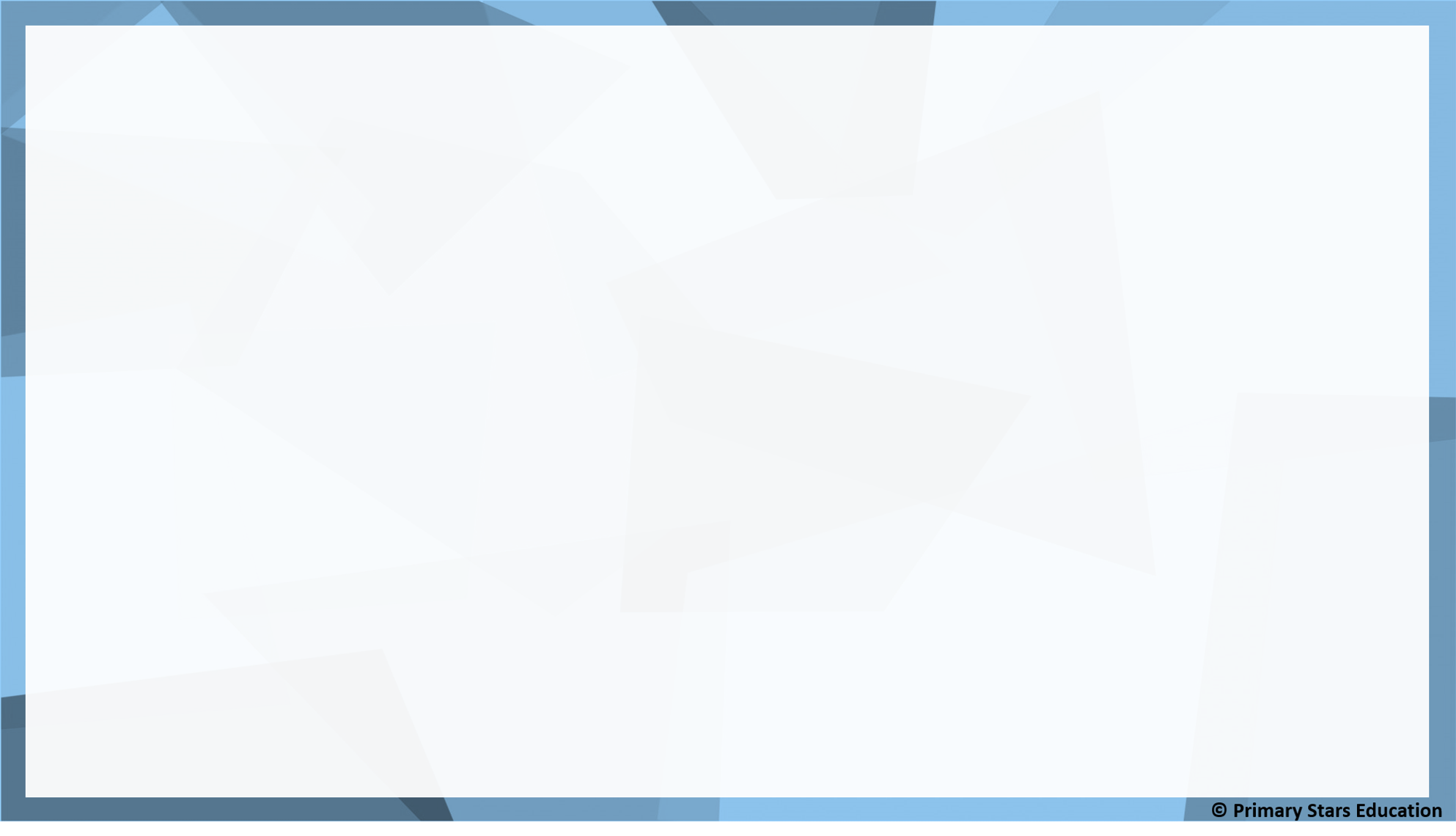 How many different ways can the remaining spots be put on the ladybird?
8 different ways:
3 + 4 = 7
2 + 5 = 7
1 + 6 = 7
0 + 7 = 7
7 + 0 = 7
6 + 1 = 7
5 + 2 = 7
4 + 3 = 7
For example, 4 + 3 = 7